Применение здоровьесберегающих технологий в работе с детьми младшего дошкольного возраста
Из опыта работы воспитателя
 Горячкиной   Елены Владимировны
СП «детский сад № 1» ГБОУ СОШ с.Шигоны
«Забота о здоровье — это важнейший труд воспитателя. От жизнерадостности, бодрости детей зависит их духовная жизнь, мировоззрение, умственное развитие, прочность знаний, вера в свои силы» В. А. Сухомлинский
“Здоровьесберегающая технология” — это система мер, включающая взаимосвязь и взаимодействие всех факторов образовательной среды, направленных на сохранение здоровья ребенка на всех этапах его обучения и развития. В концепции дошкольного образования предусмотрено не только сохранение, но и активное формирование здорового образа жизни детей.
Целью здоровьесберегающих технологий является обеспечение ребенку возможности сохранения здоровья, формирование у него необходимых знаний, умений, навыков здорового образа жизни. Здоровьесберегающие педагогические технологии включают все аспекты воздействия педагога на здоровье ребенка на разных уровнях — когнитивном, эмоциональном, поведенческом.
Виды здоровьесберегающих технологий в дошкольном образовании
1. Медико-профилактическая технология.
2. Физкультурно-оздоровительная технология.
3. Технологии здоровьесбережения и здоровьеобогащения педагогов.
4. Технологии валеологического просвещения родителей.
5. Здоровьесберегающие образовательные технологии. 
6.Технологии обеспечения социально-психологического благополучия ребёнка
Формы организации здоровьесберегающей работы:
Физкультурные занятия
Самостоятельная деятельность детей
Подвижные игры
Утренняя гимнастика
Гимнастика бодрящая
Физические упражнения после сна
Прогулки на свежем воздухе 
Физкультурные досуги и развлечения
Пальчиковая гимнастика
Дыхательная гимнастика
Сказкотерапия
День  начинаем с утренней гимнастикиОсновная цель –создать положительное настроение  и повысить мышечный тонус.  Проводится в физкультурном зале, каждое утро в течении 5 минут.
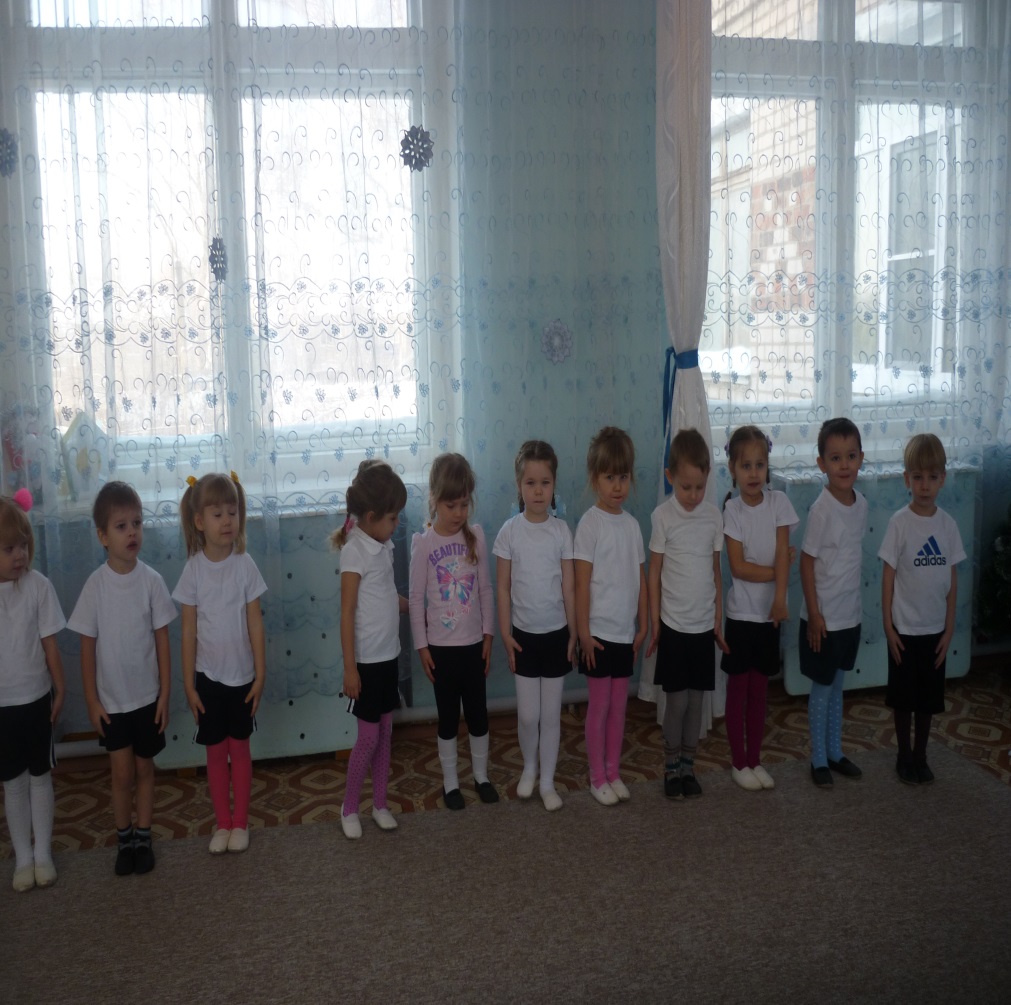 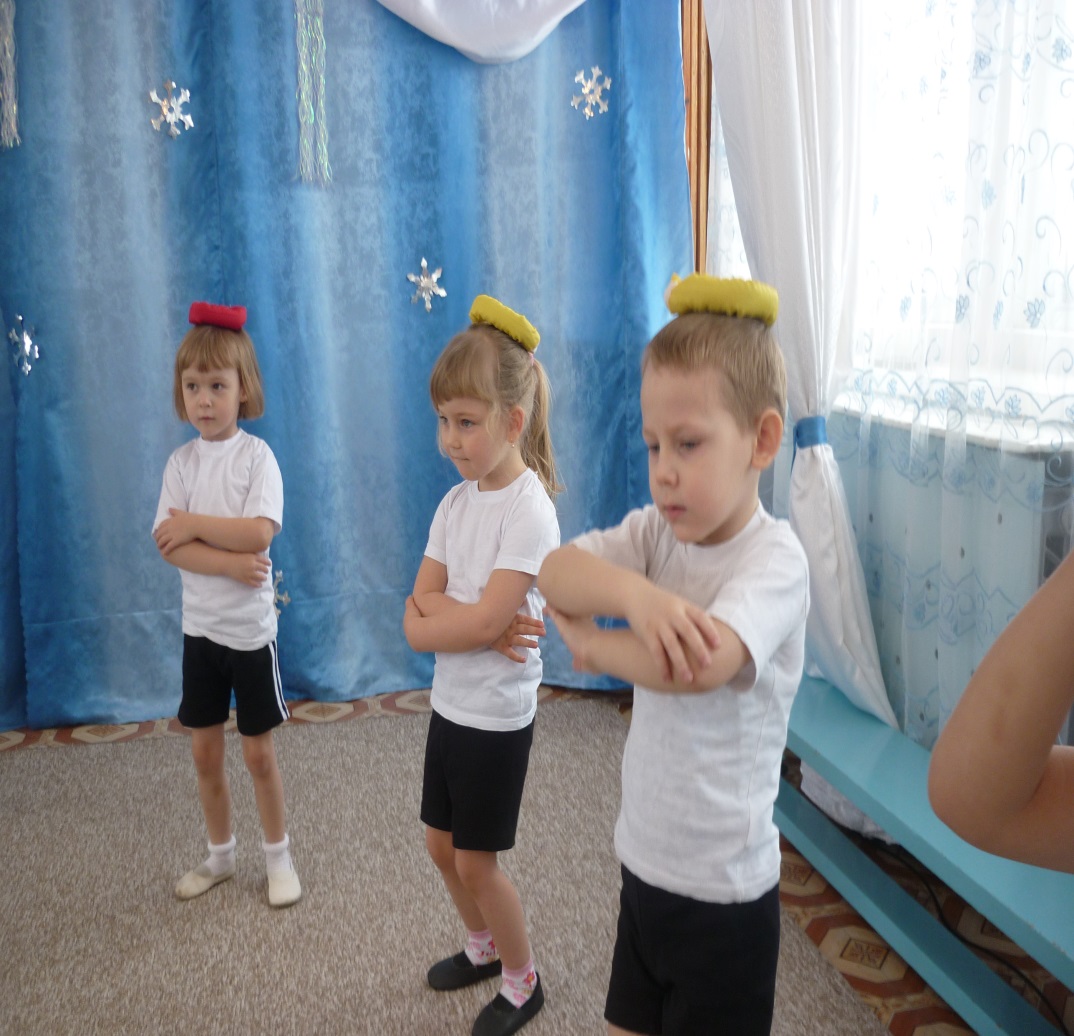 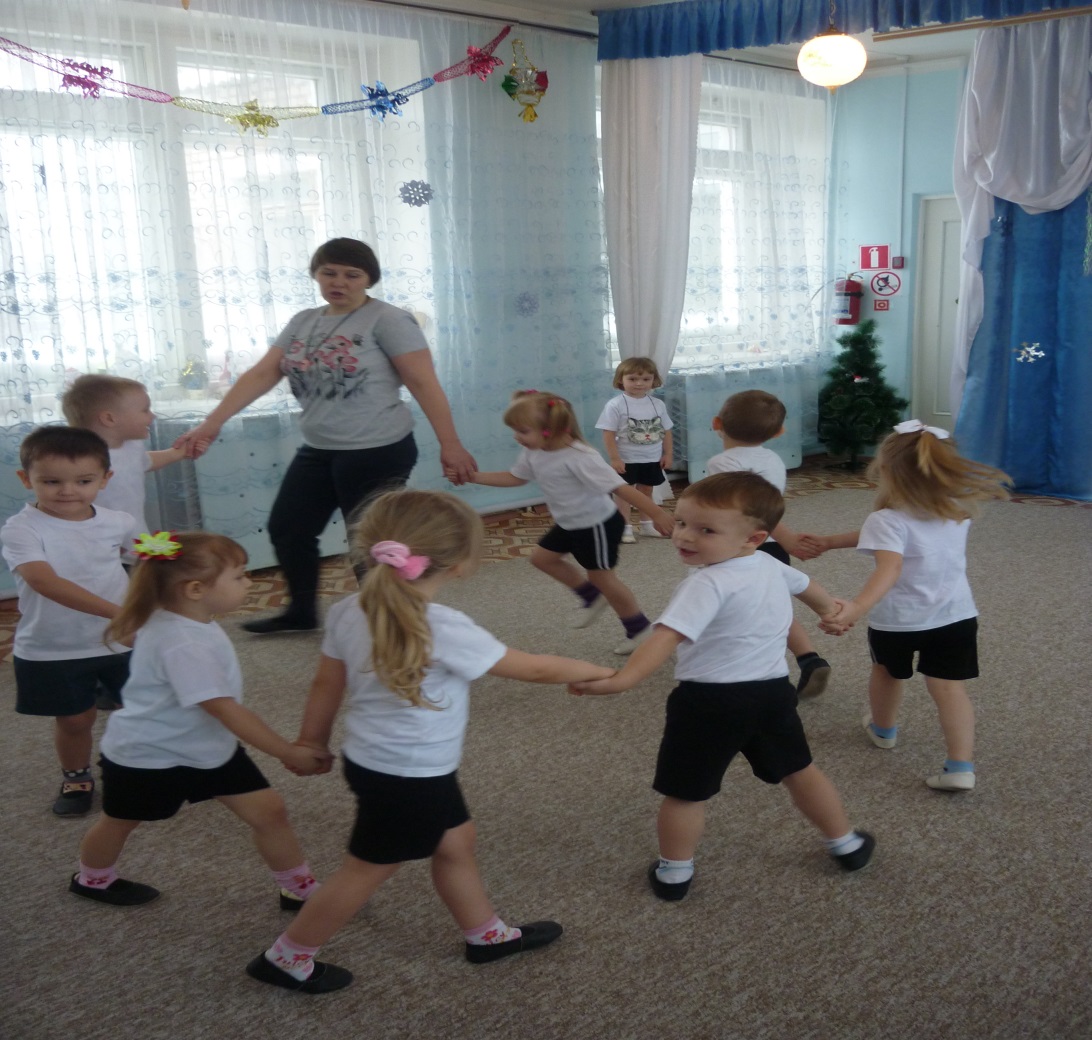 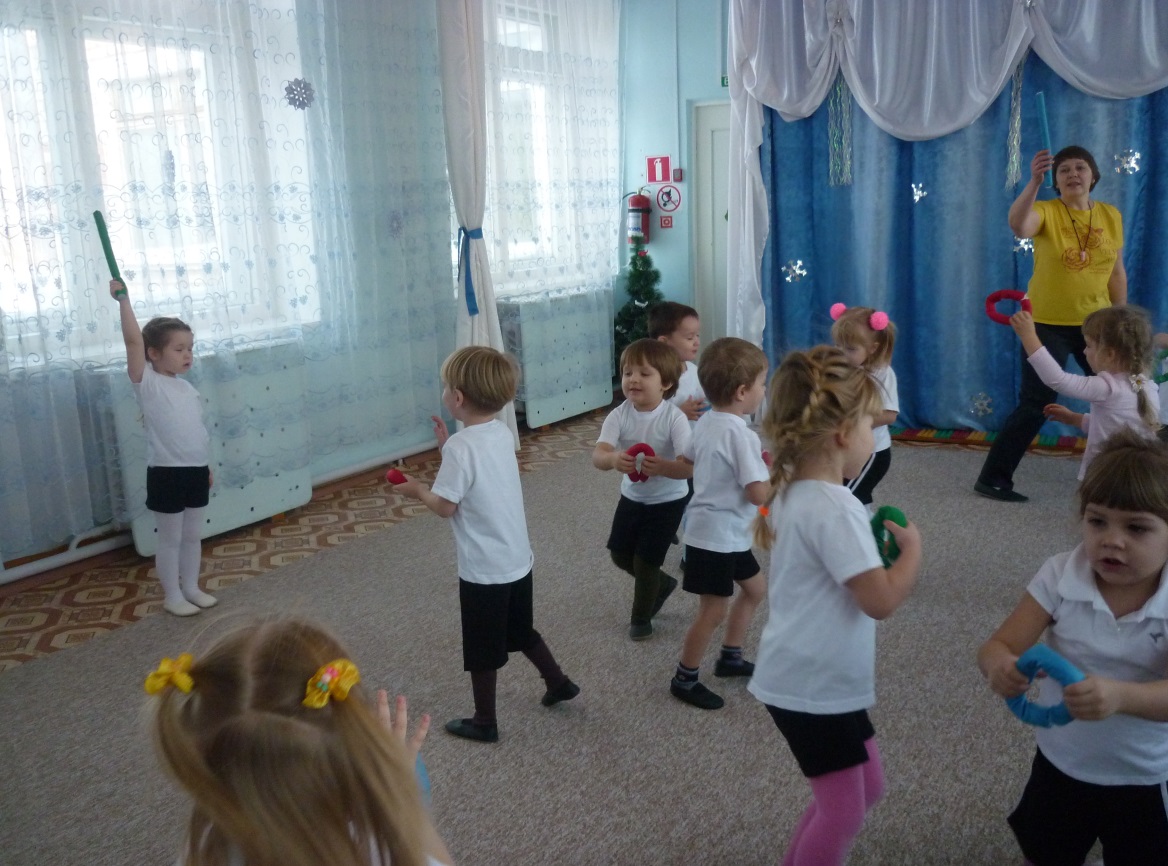 Три  раза в неделю по 15 минут проходят занятия по физическому развитию.
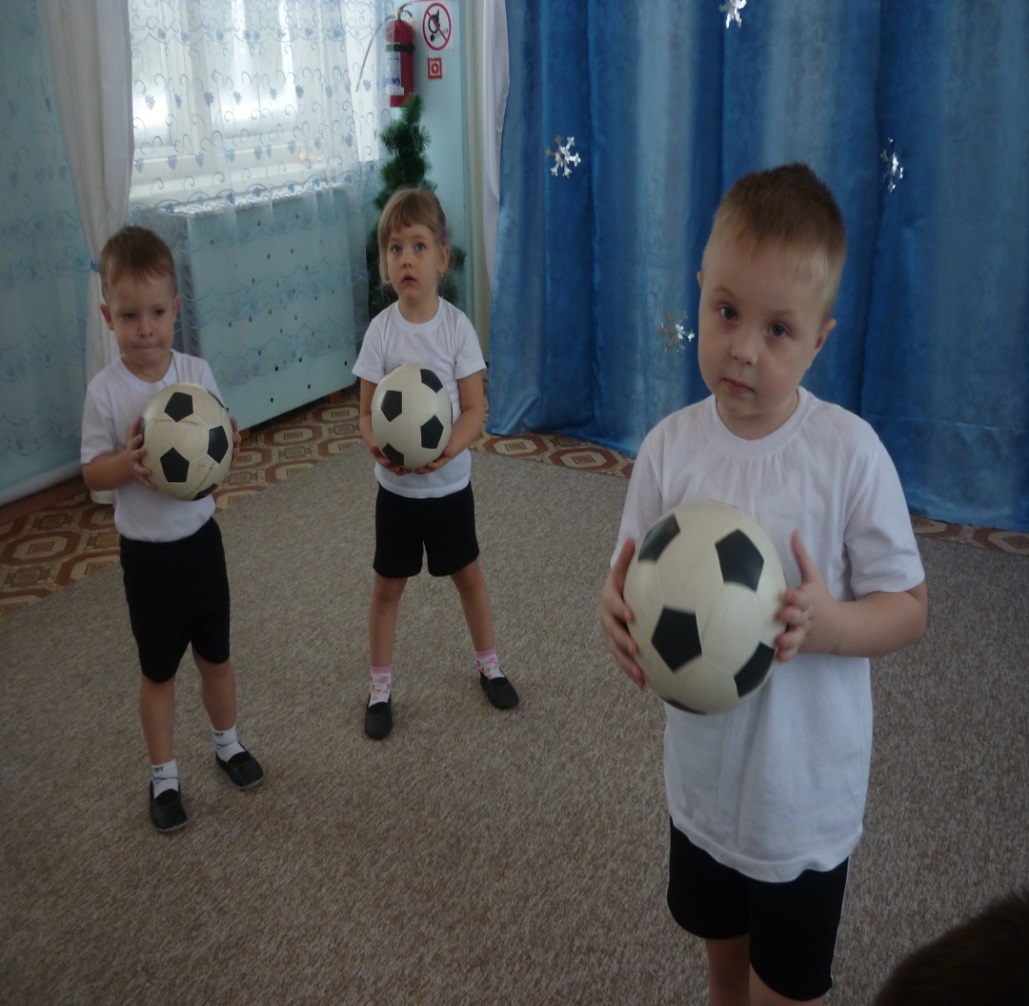 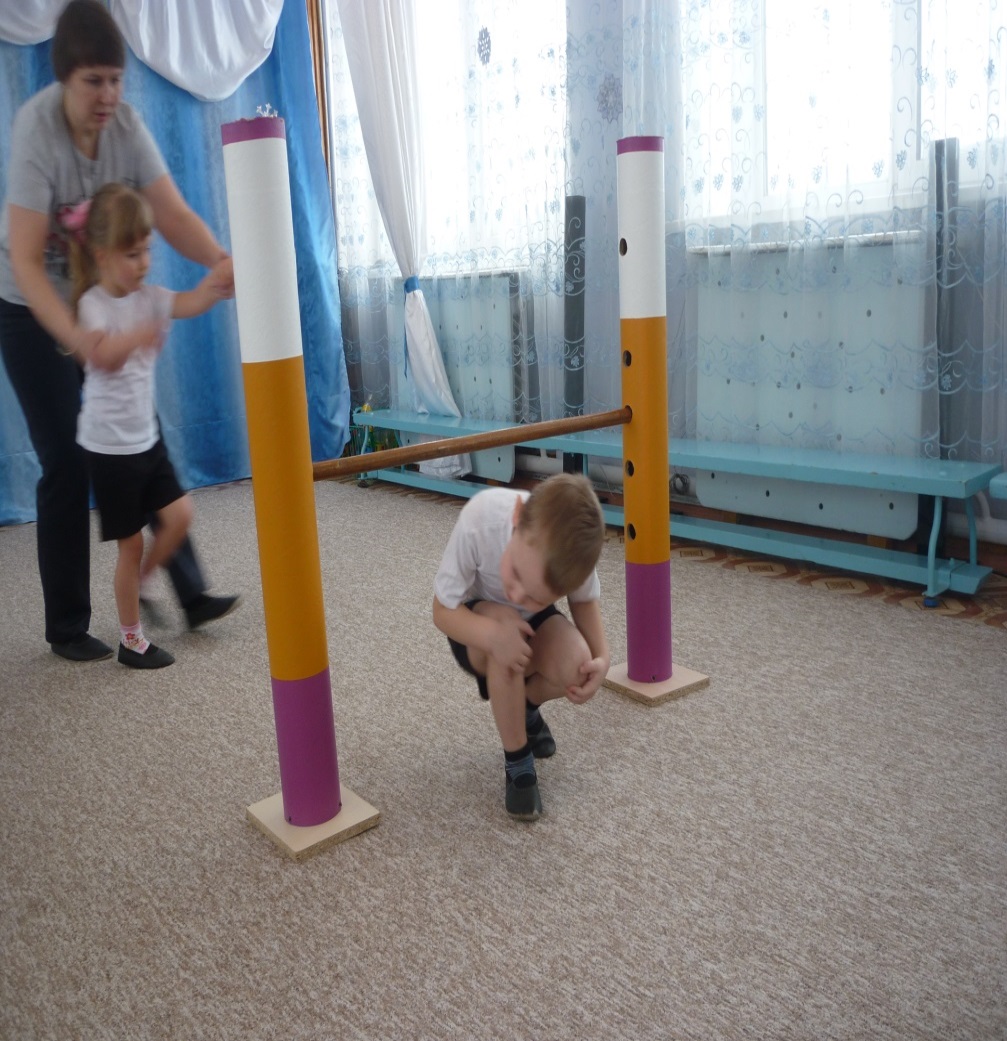 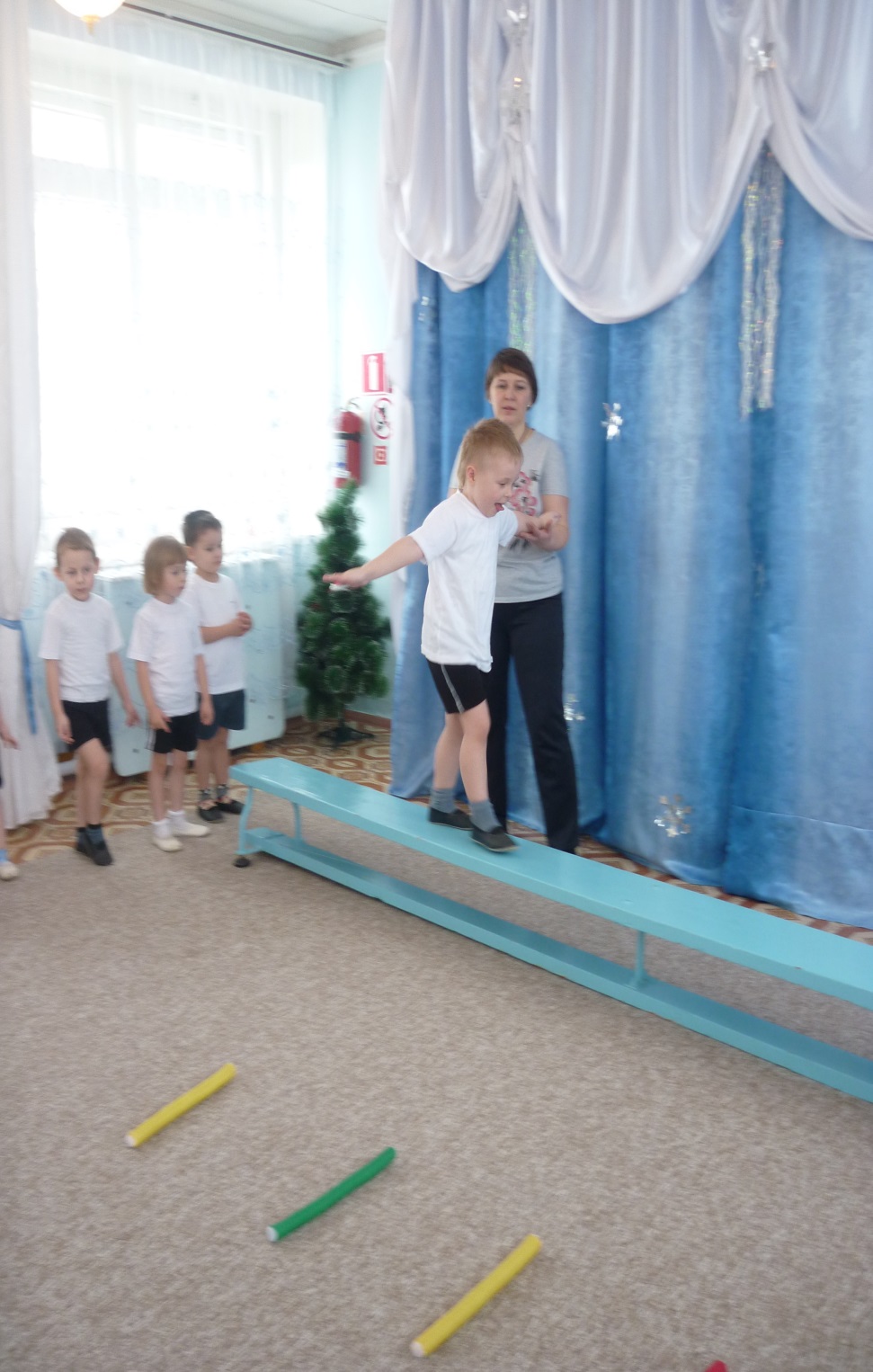 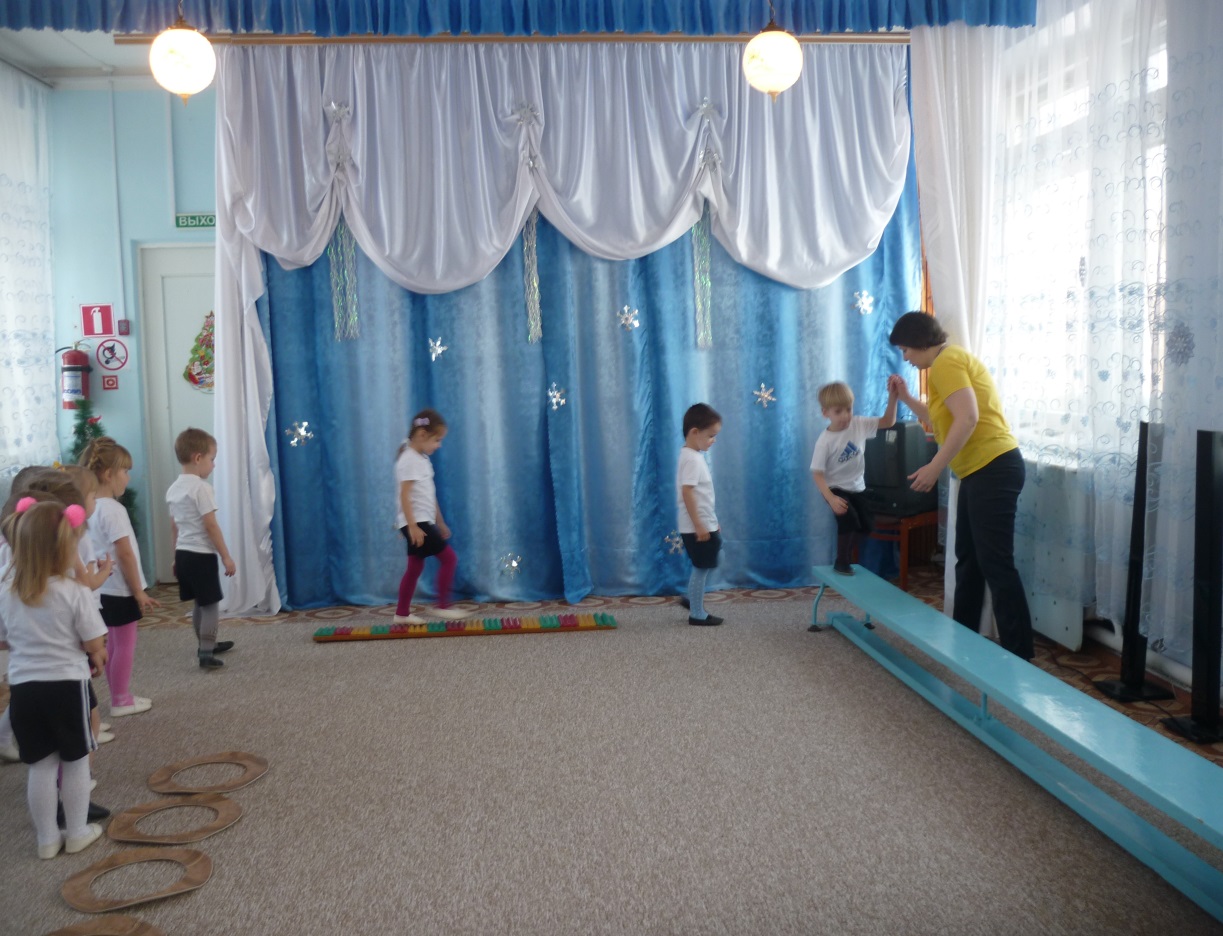 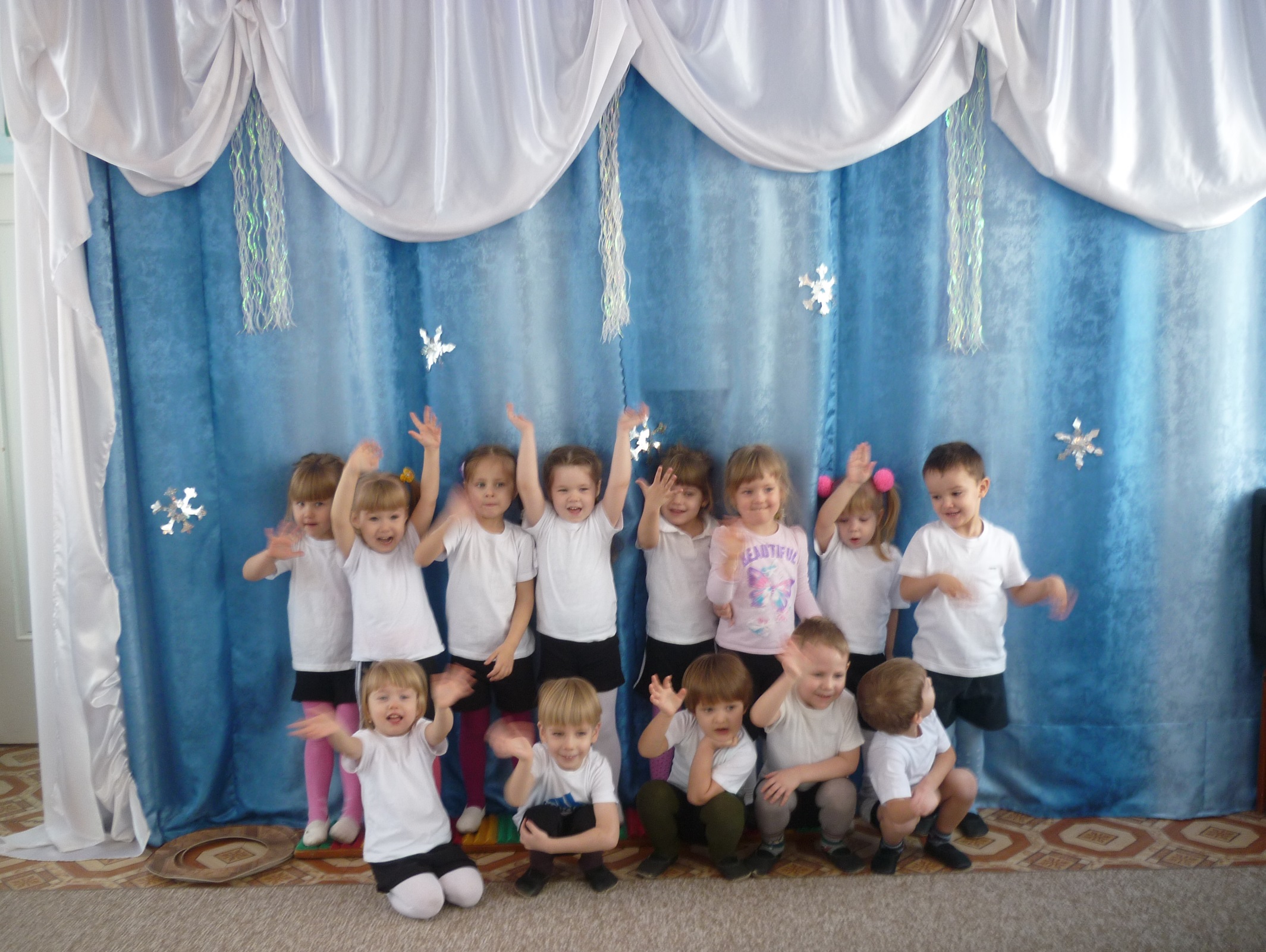 Пальчиковая гимнастика активизирует речь, мышление, творческие способности, повышает работоспособность головного мозга. Сопровождается веселыми стишками и потешками.
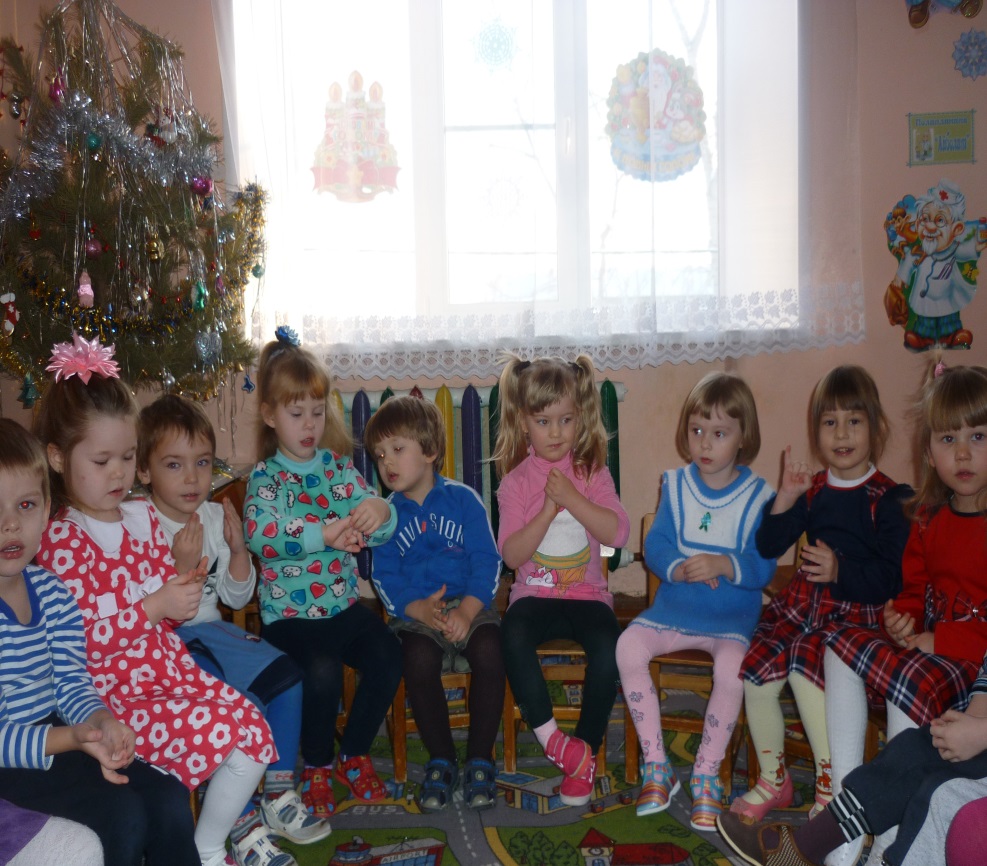 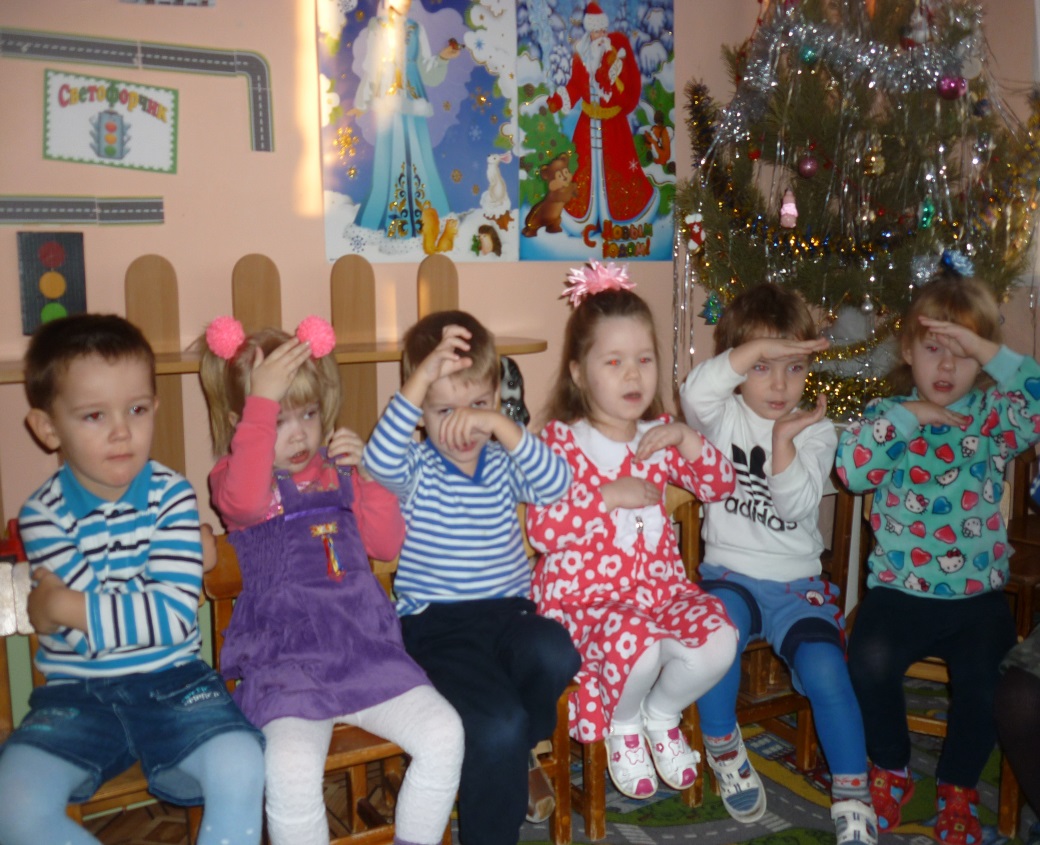 Физкультминутки (динамические паузы) это прекрасная возможность для детей сделать переход между разными видами НОД, снять эмоциональное напряжение, повысить работоспособность и снять  нагрузку,  связанную  с сидением на стуле.
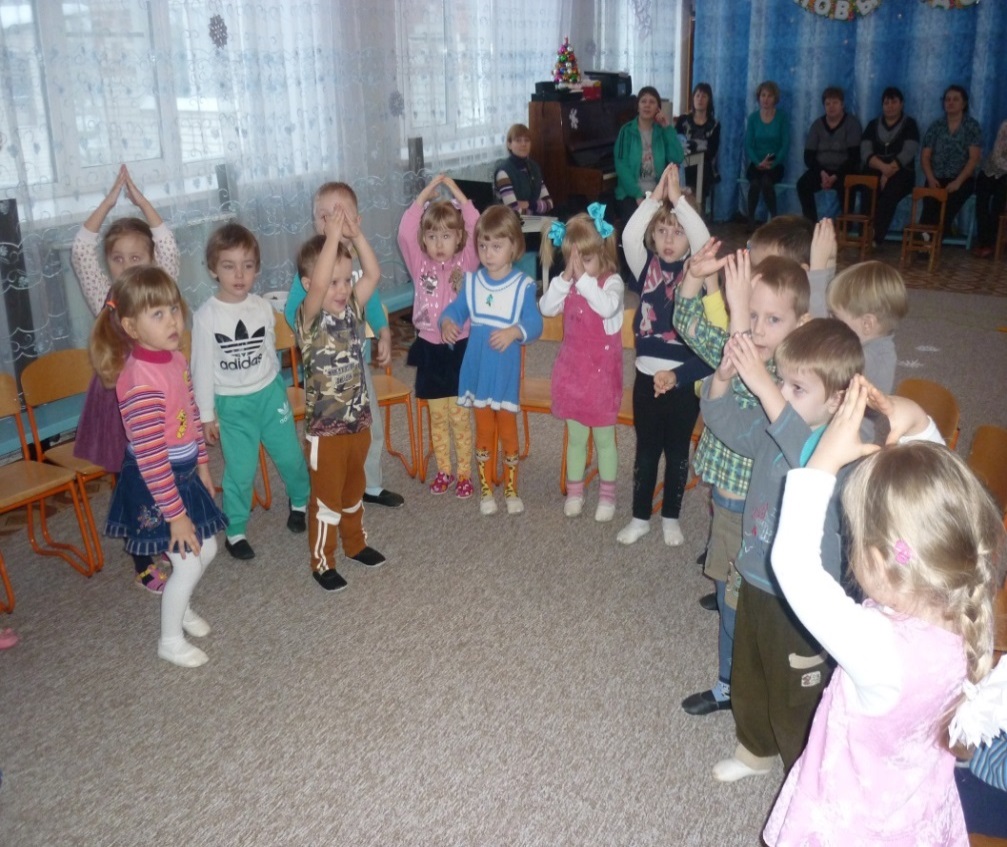 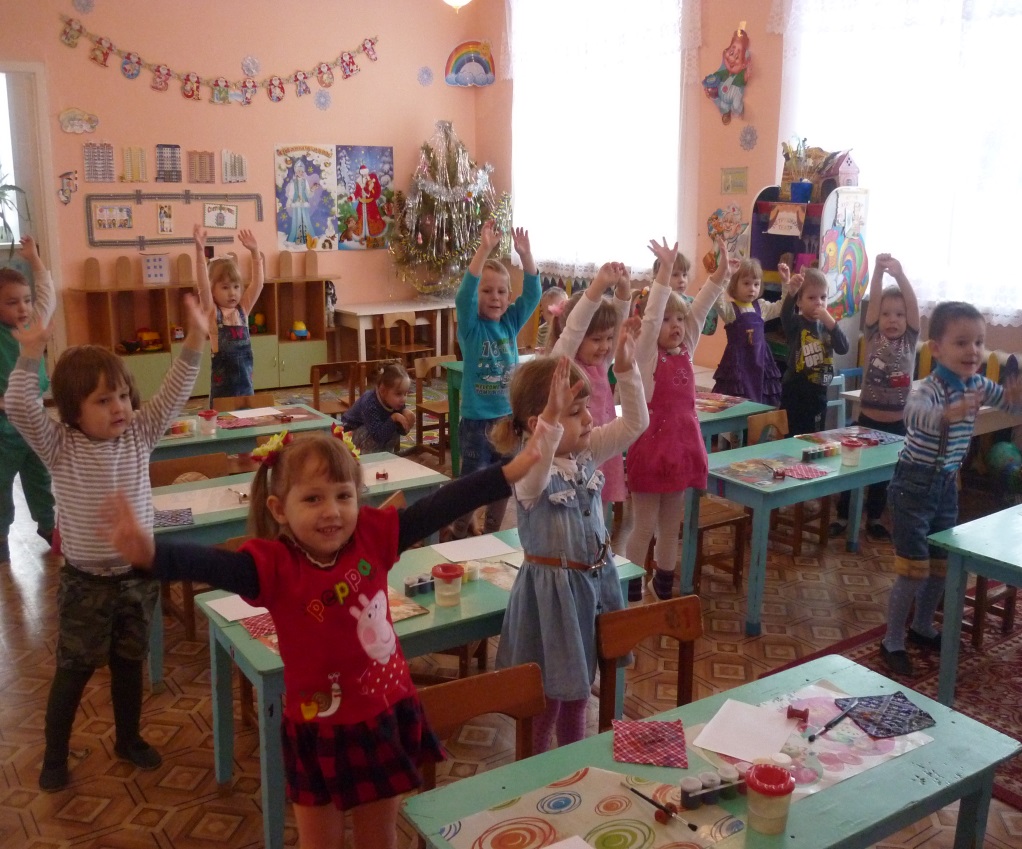 Самомассаж необходим ля повышения сопротивляемости организма и укрепления умственного и физического здоровья.Самомассаж с использованиемКАШТАНОВ
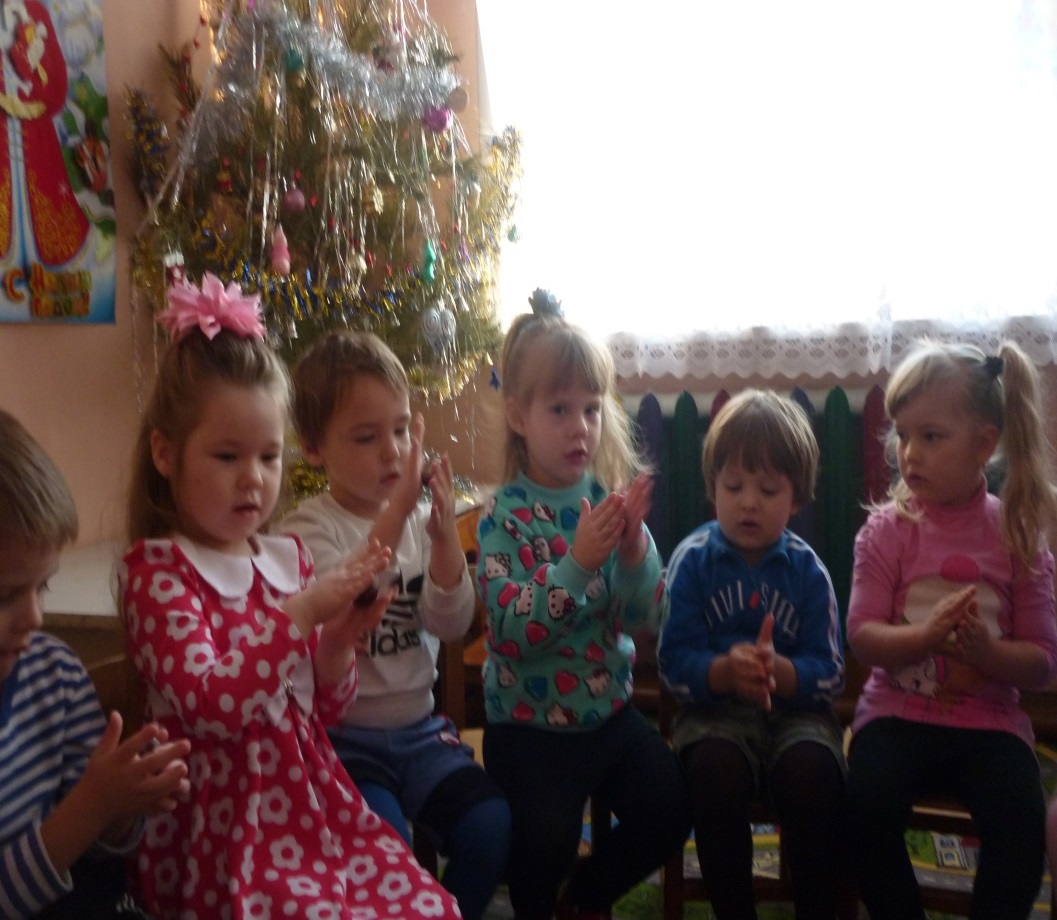 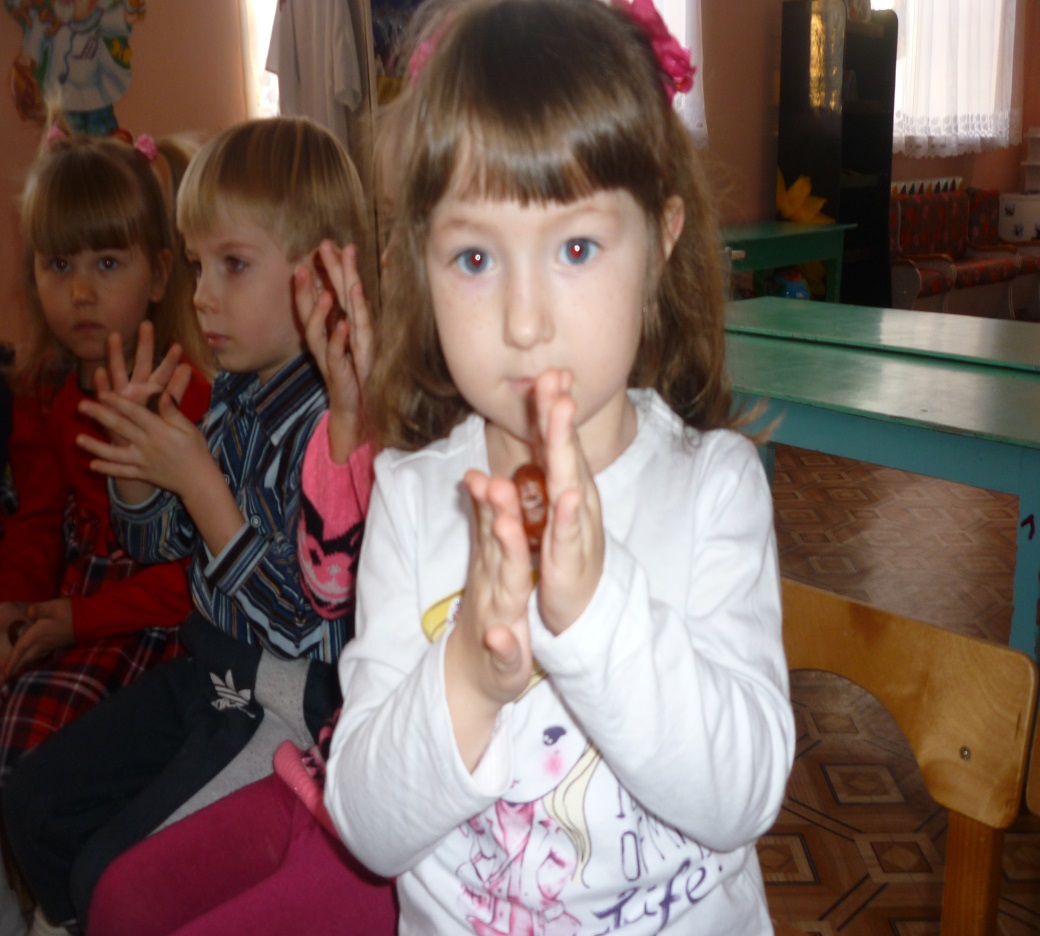 Массажер «Ежик»
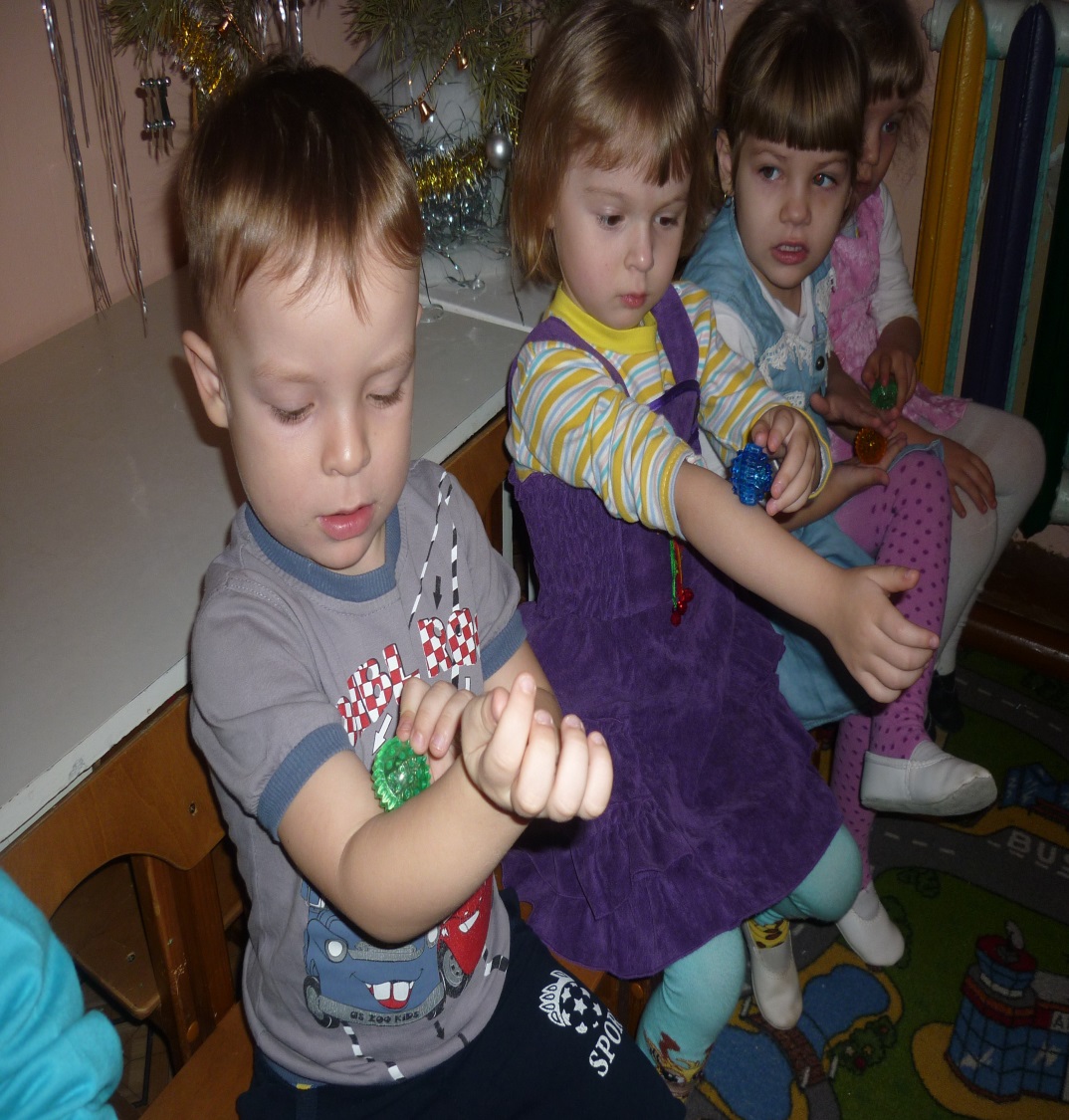 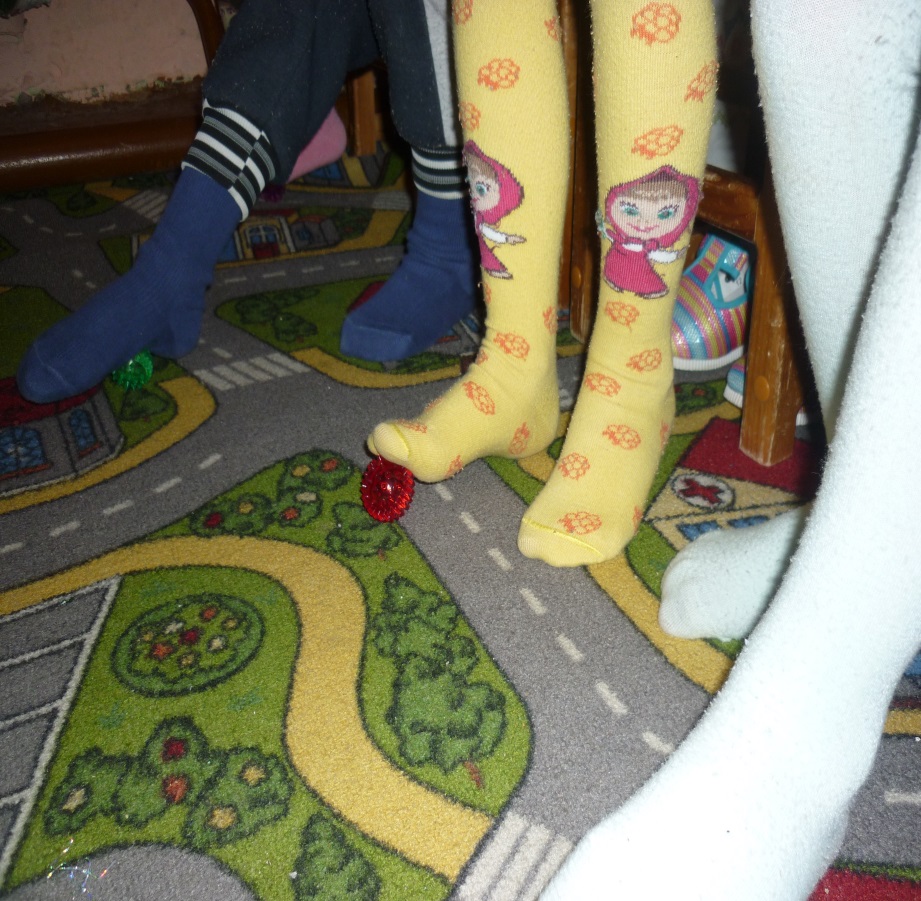 Используем карандаши
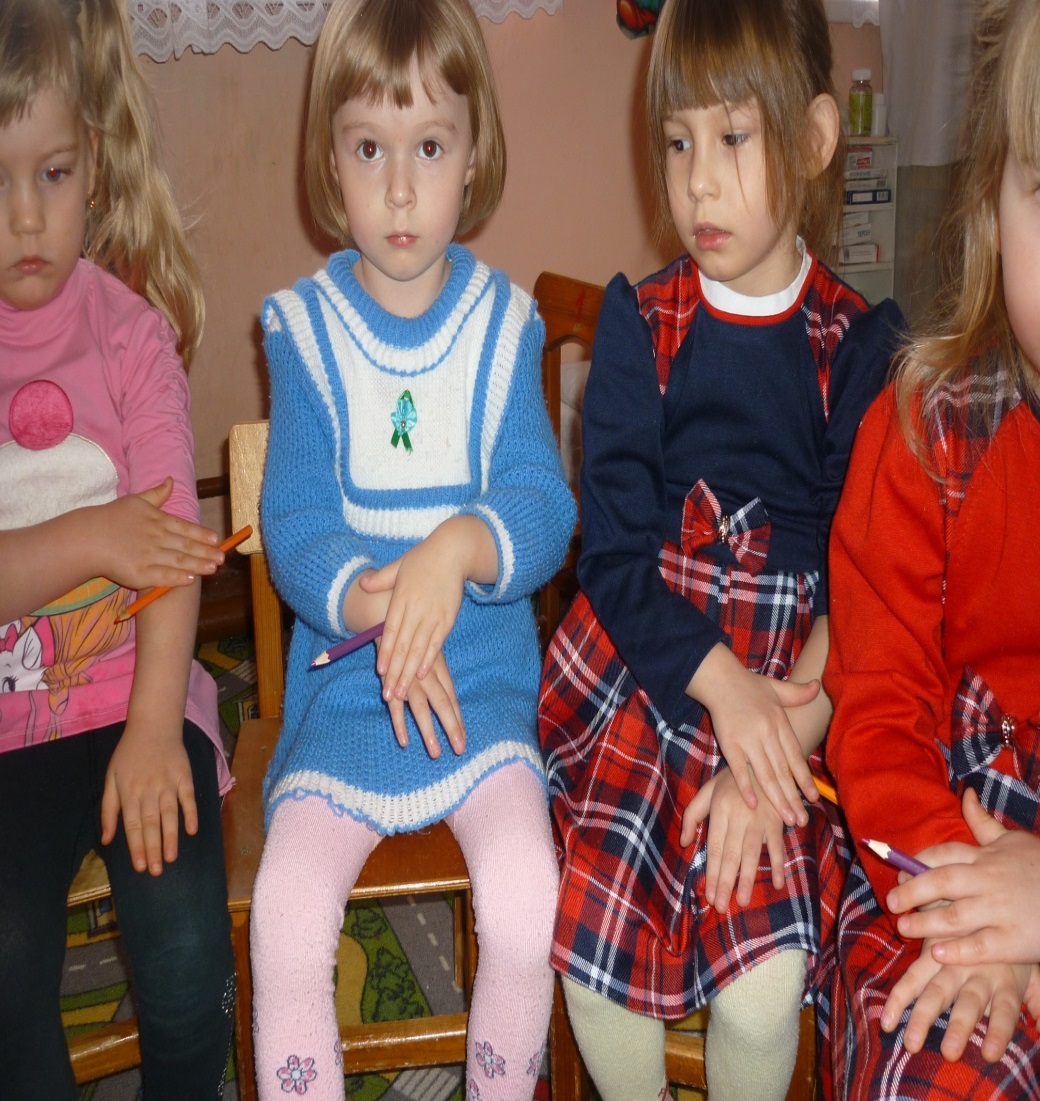 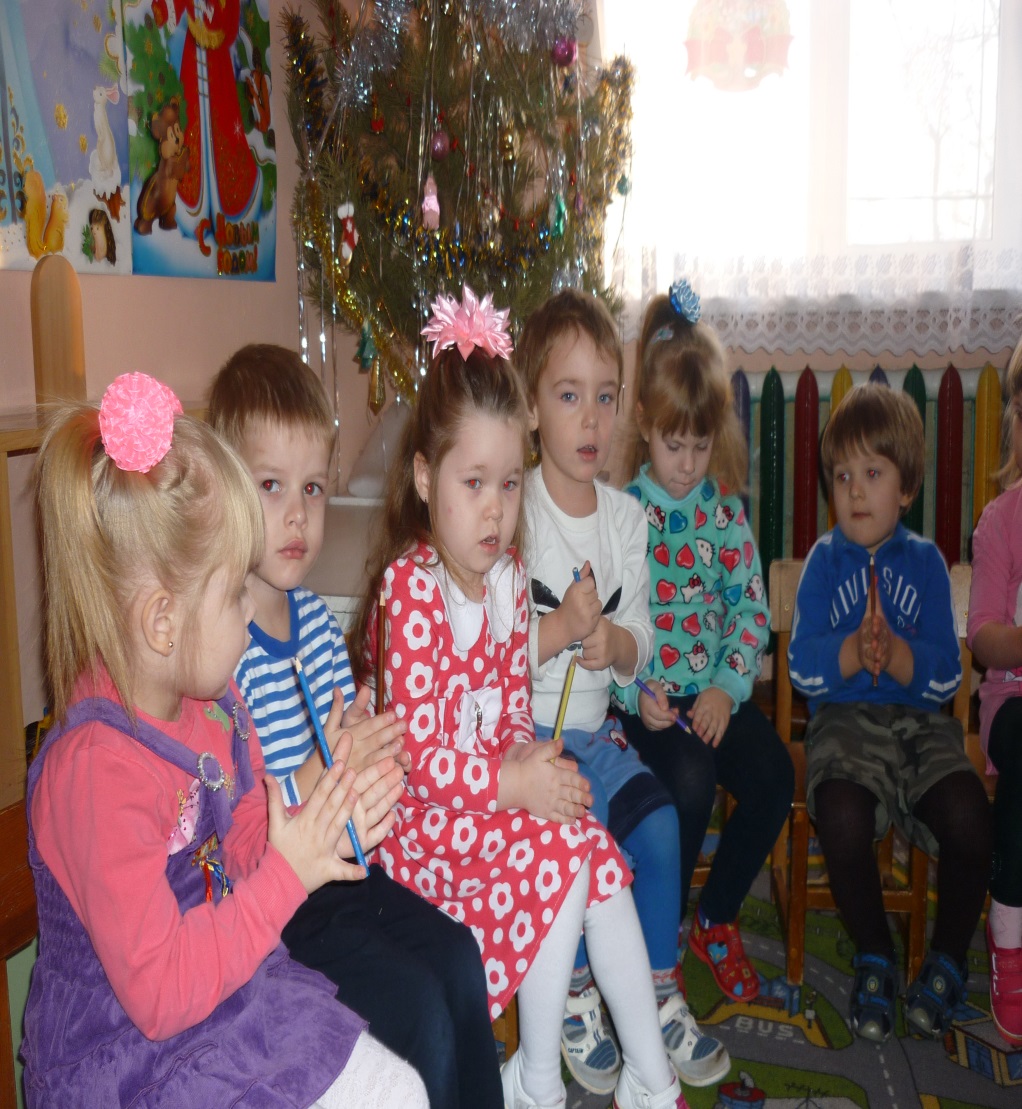 С использованием сосновых шишек
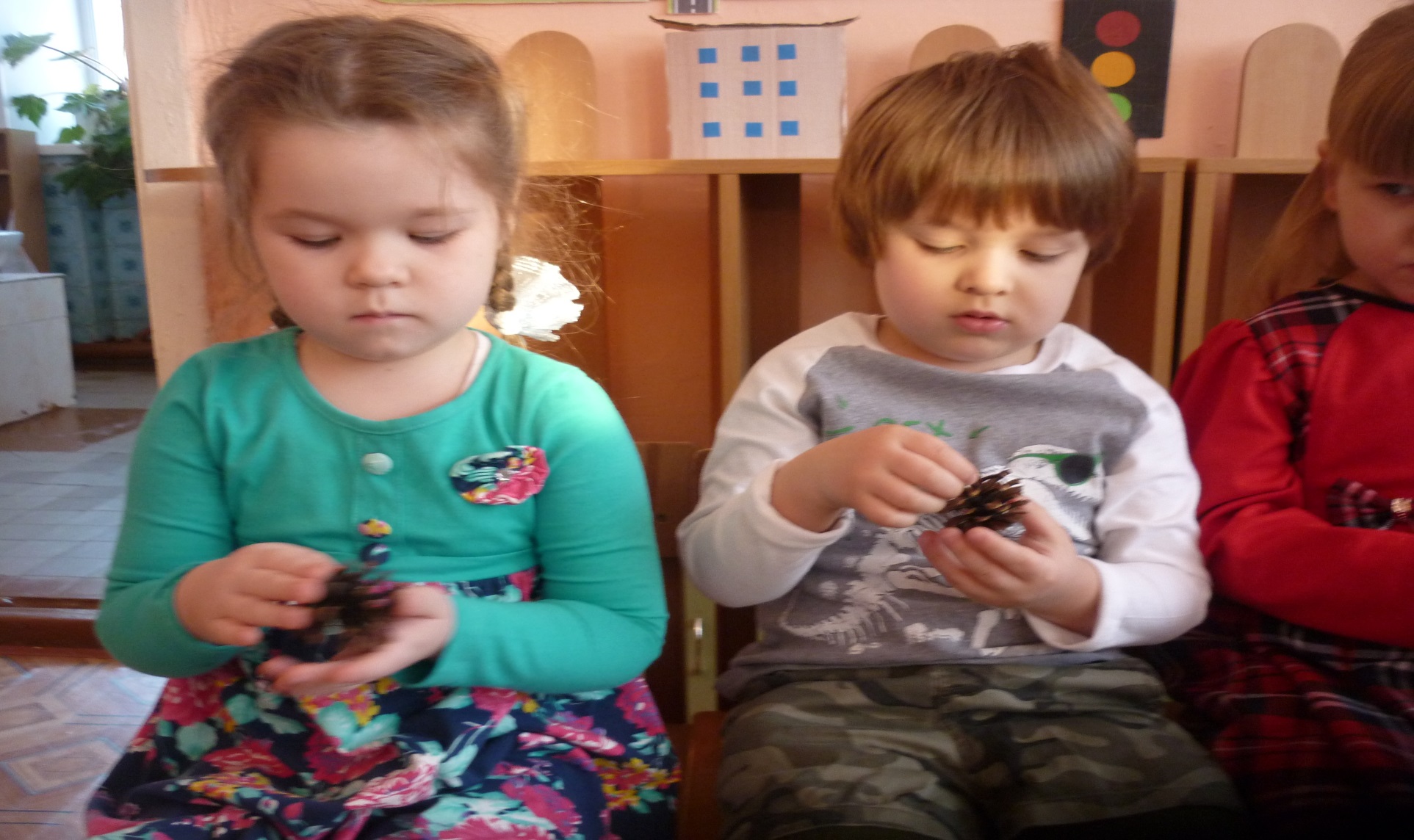 Пощипывание, поглаживание и растирание (обязательно чистыми руками)
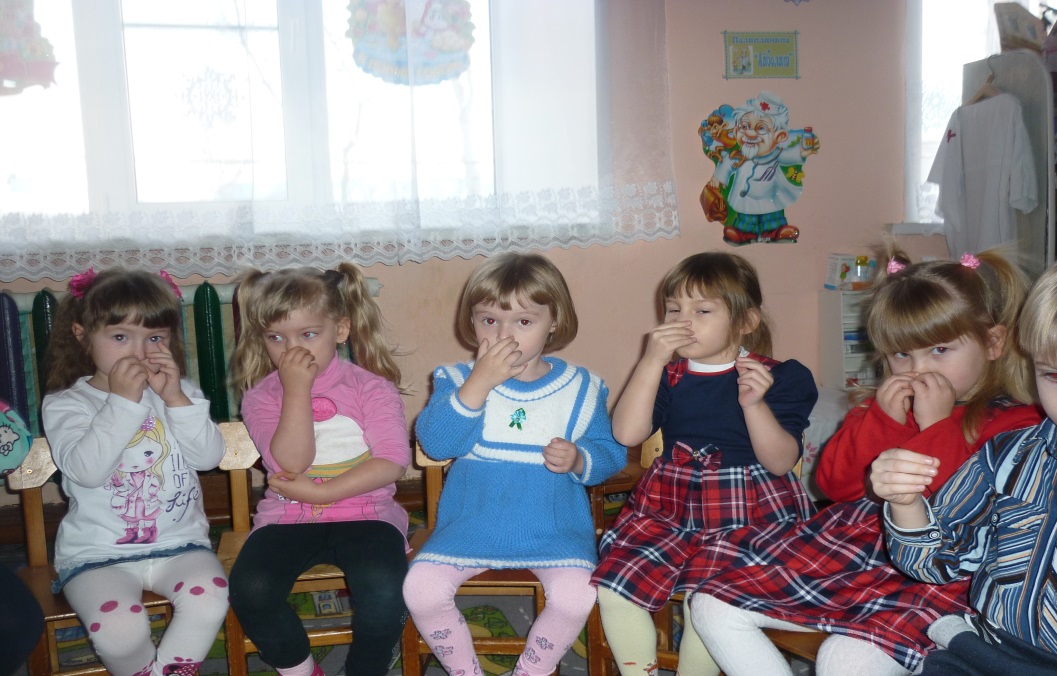 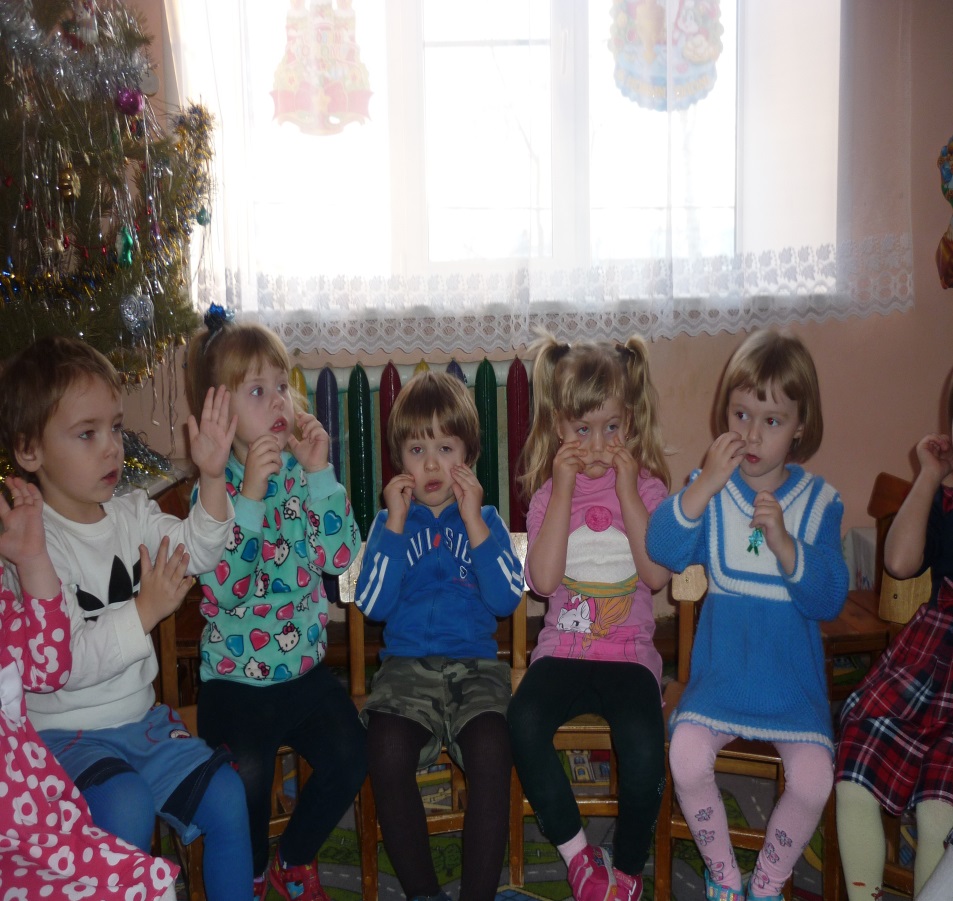 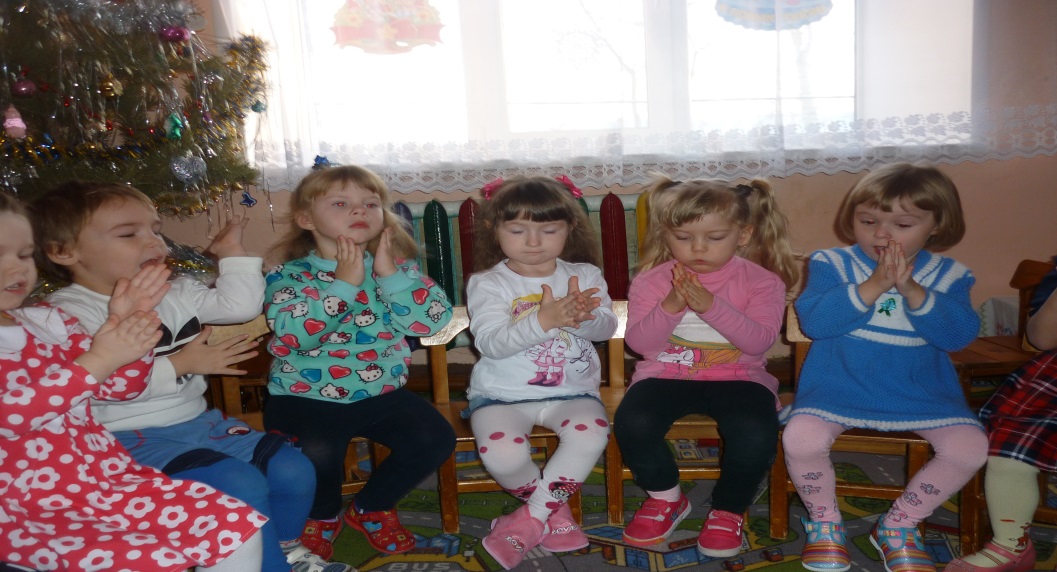 Профилактика плоскостопия различные массажные коврики, летом босоножие по траве
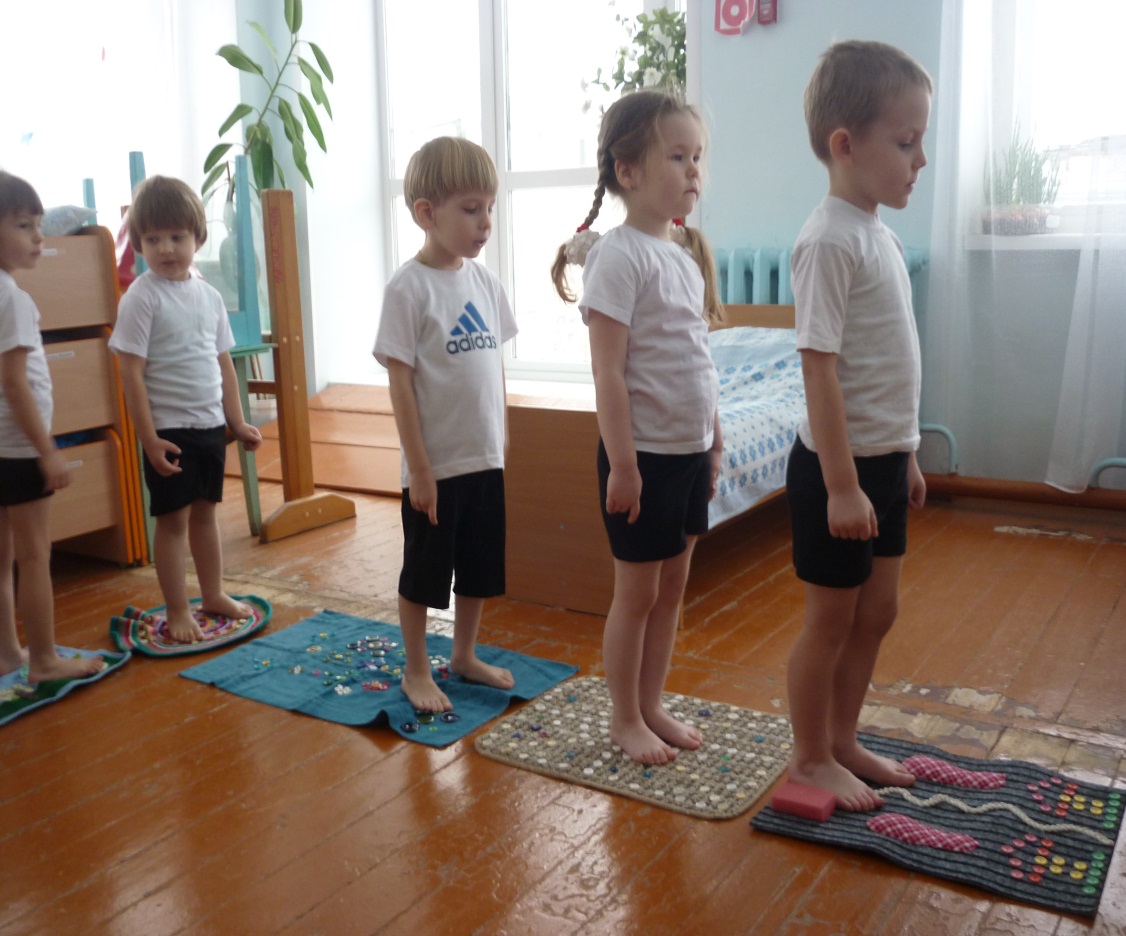 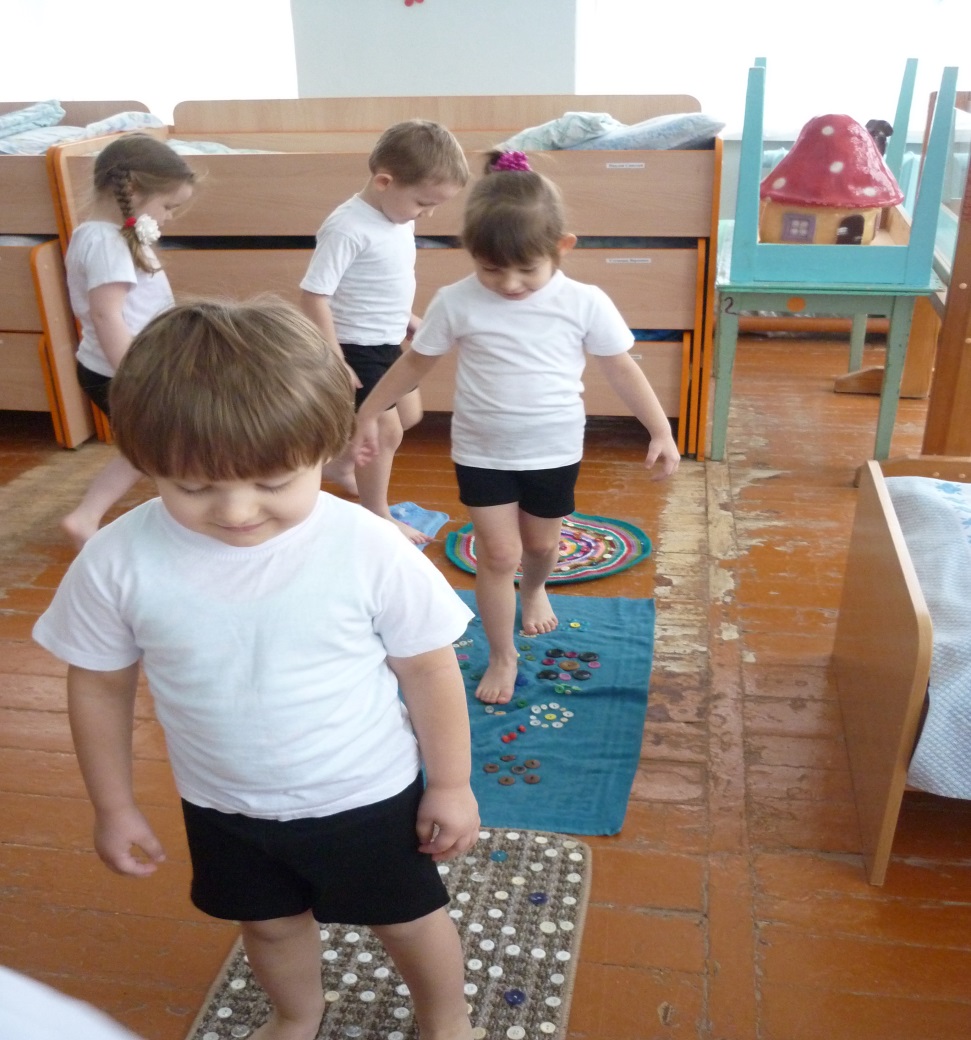 Оздоровительная ходьба
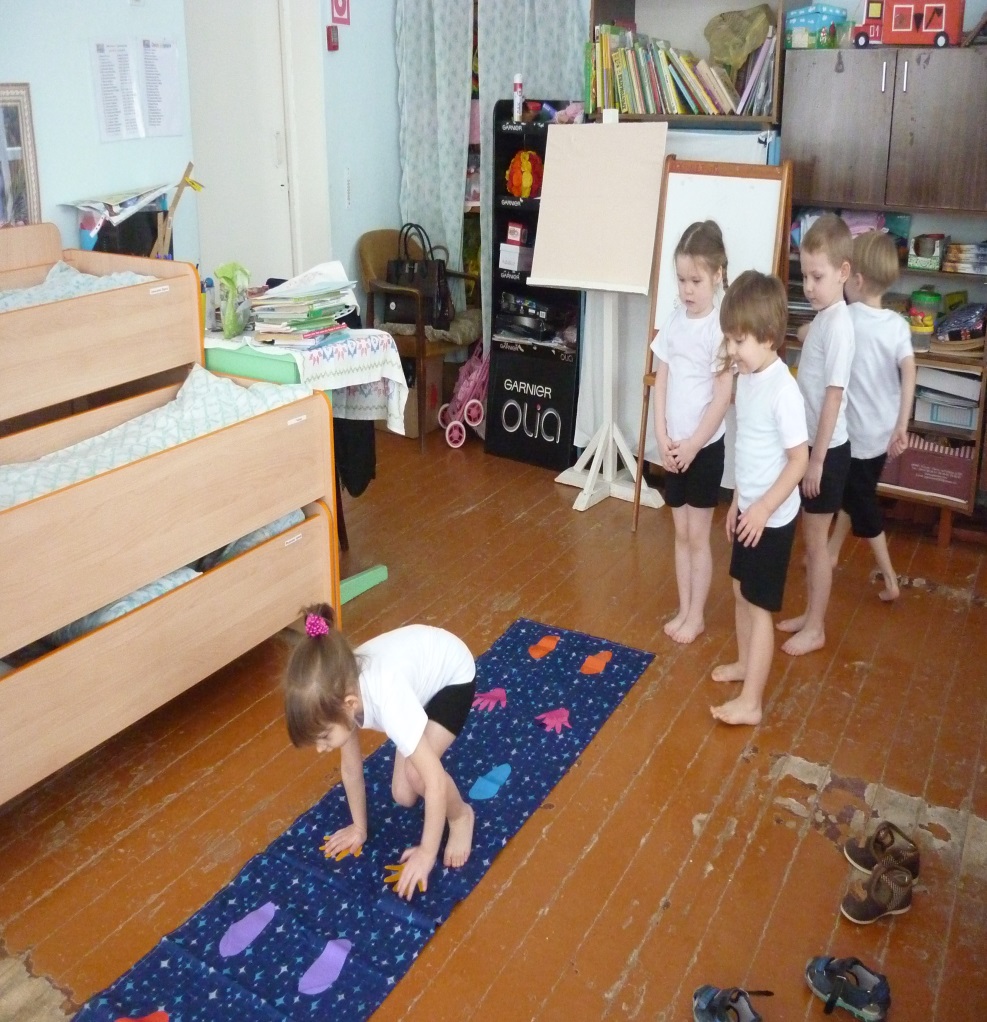 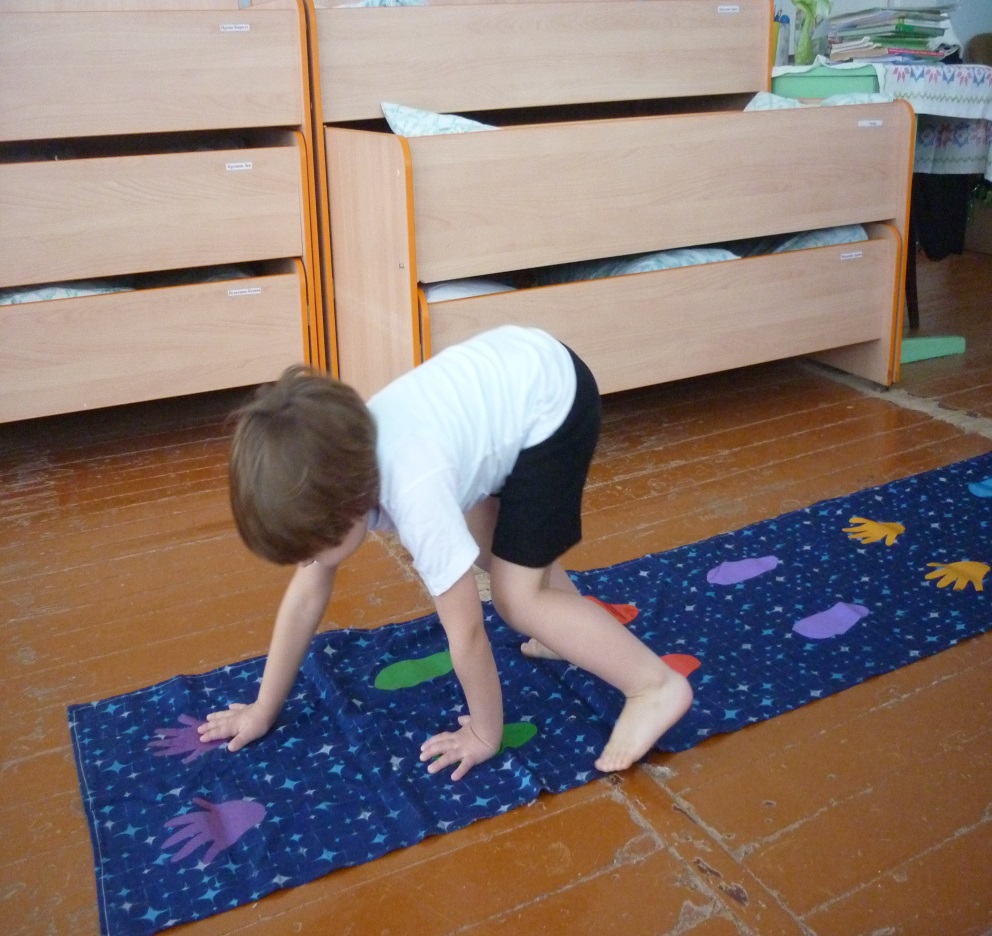 Массажируем друг друга
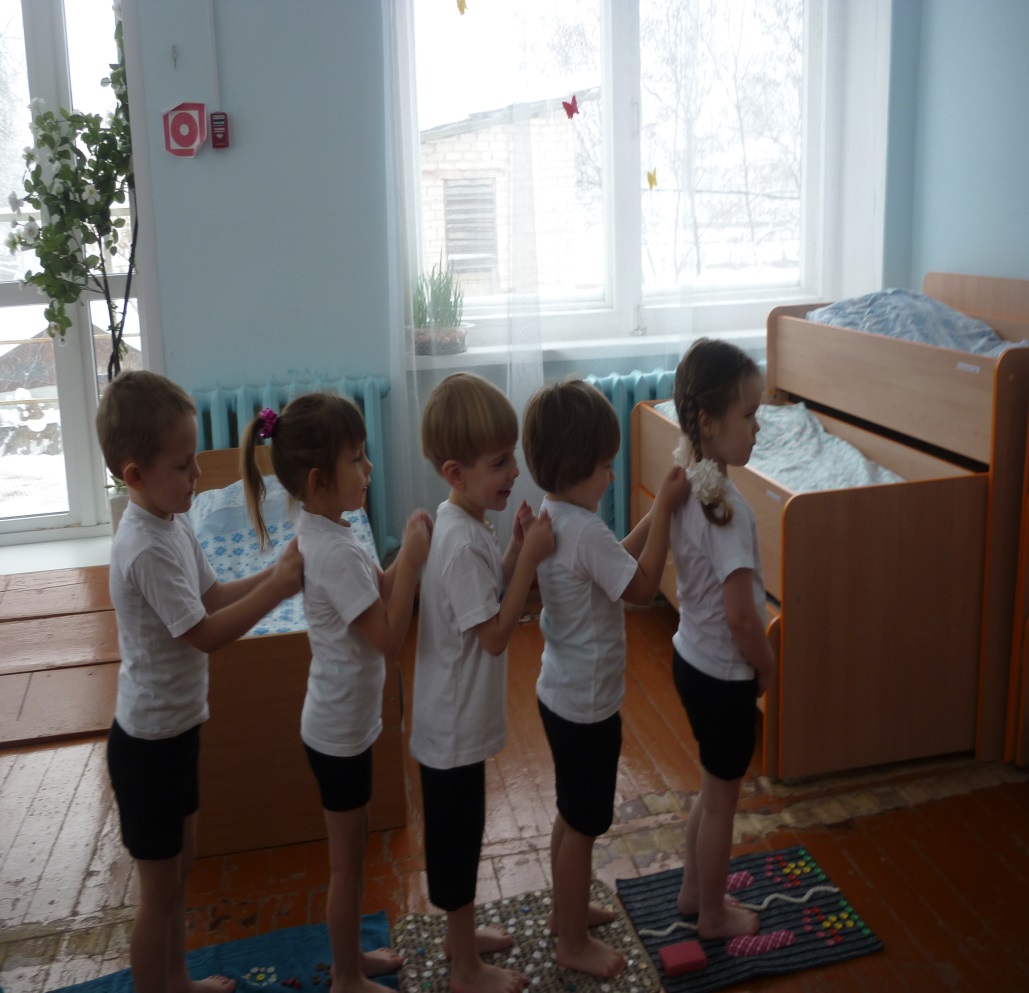 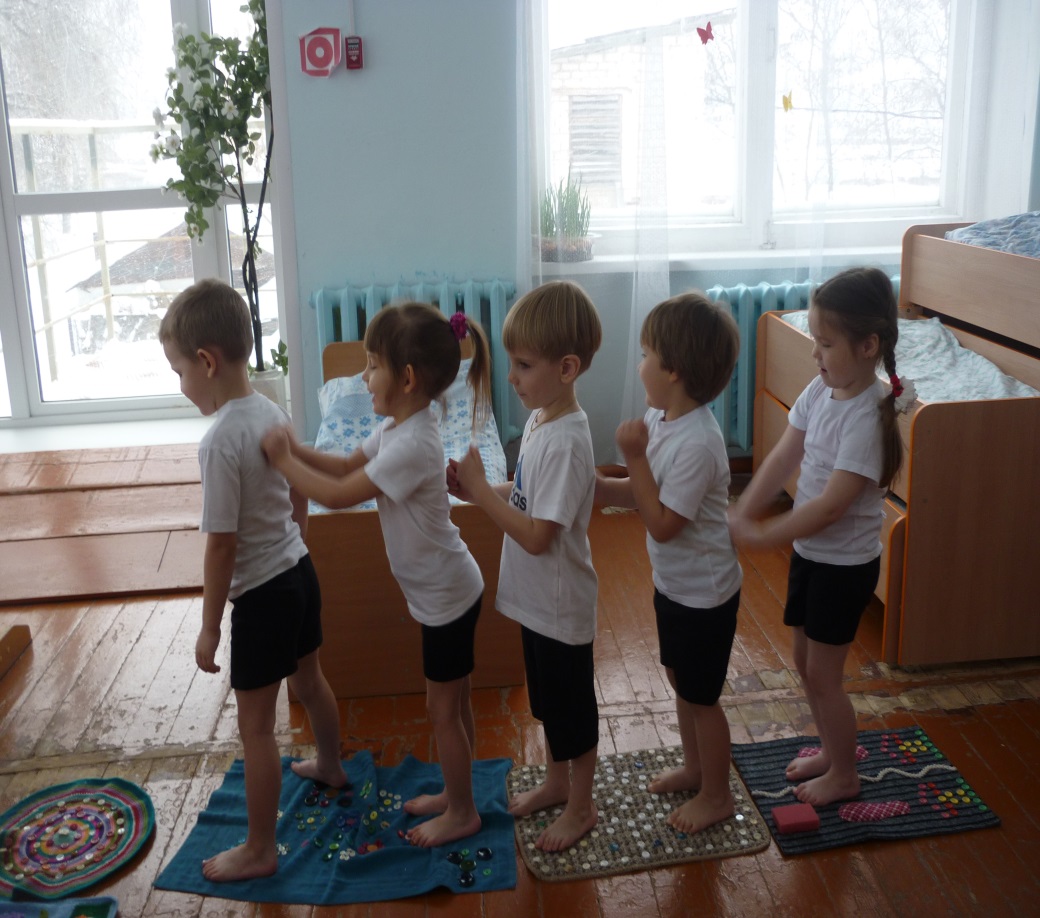 Индивидуальная работа по ФИЗО
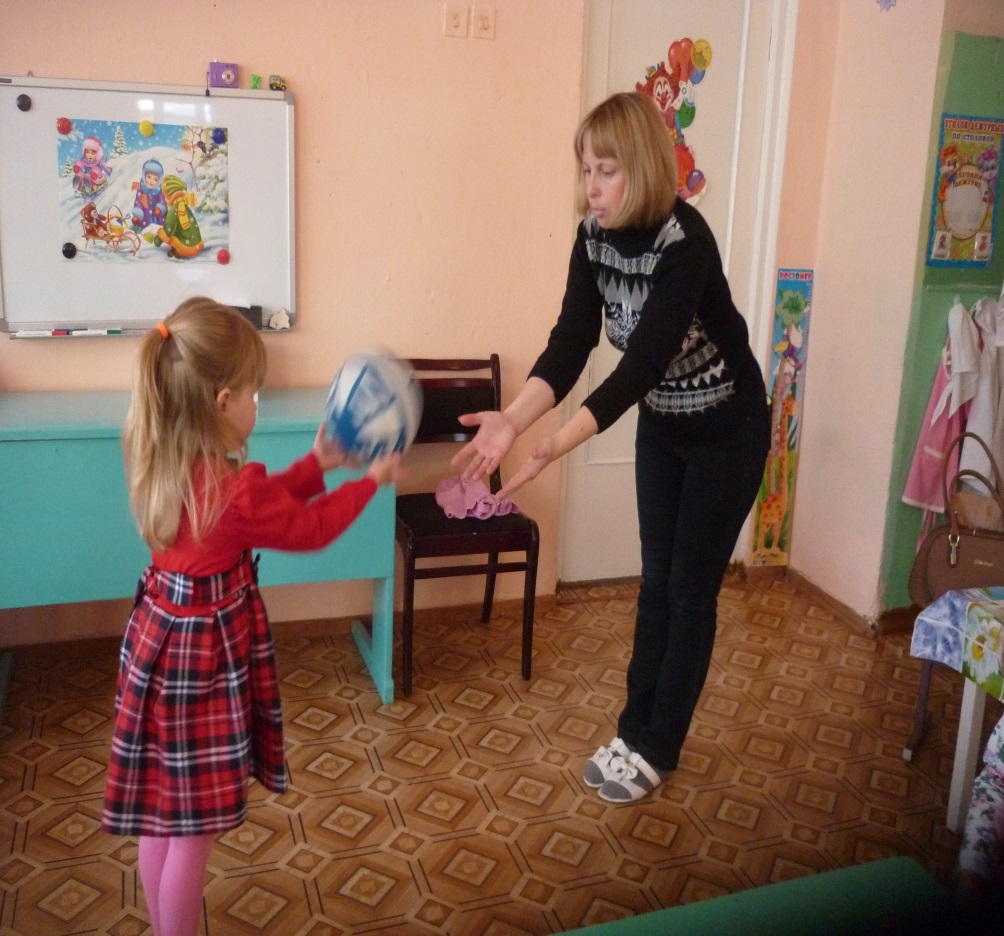 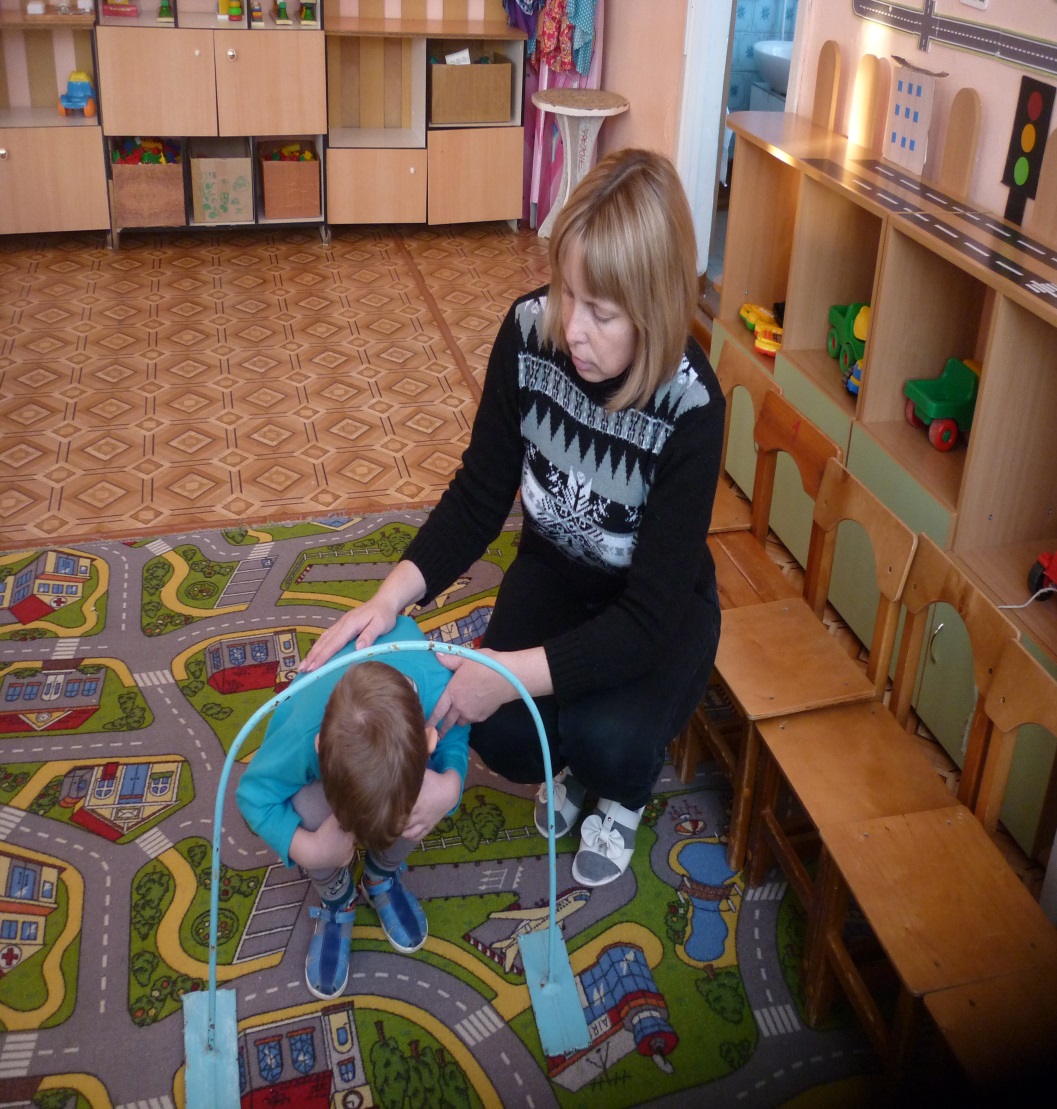 Упражнения на дыхание
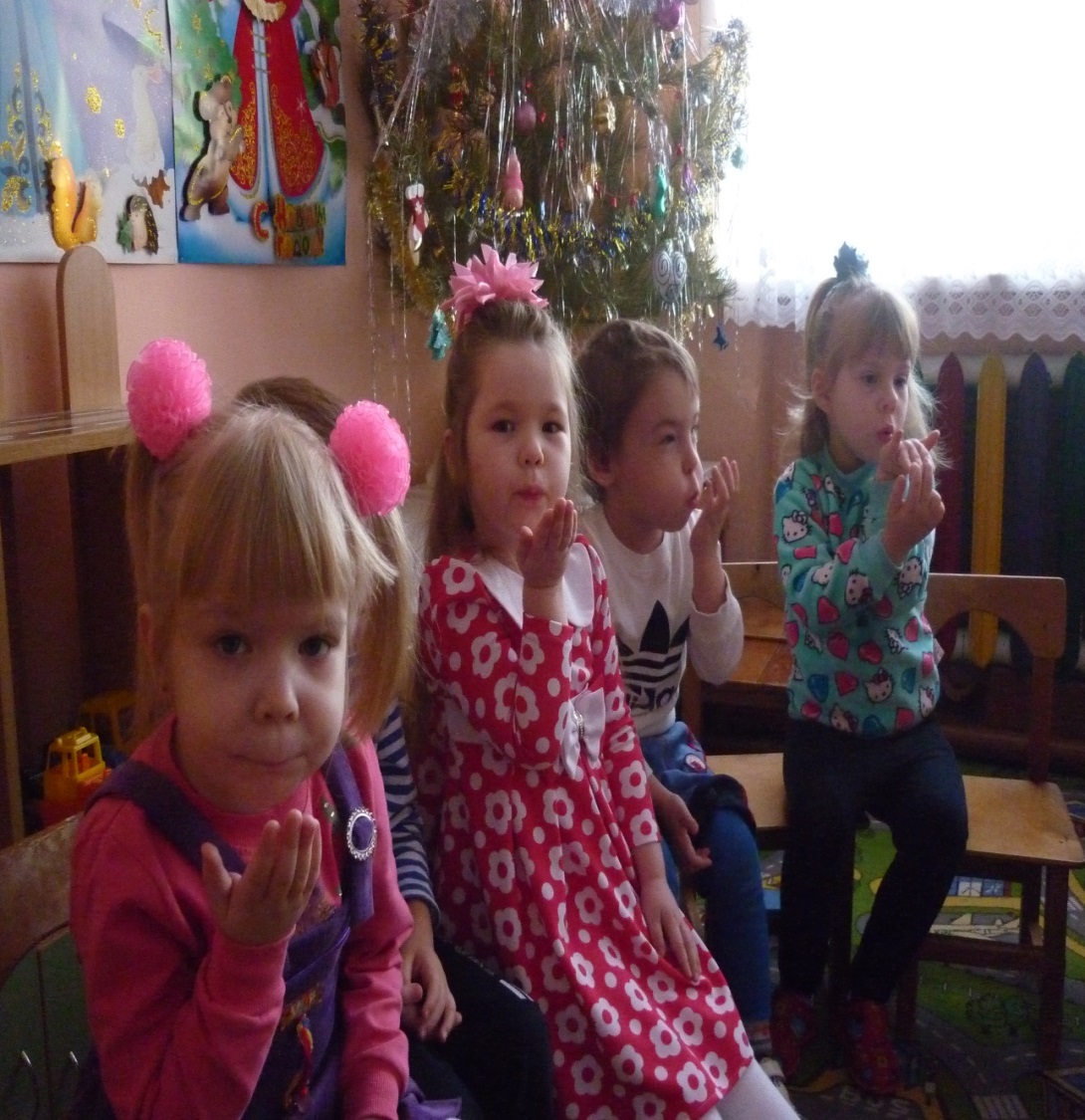 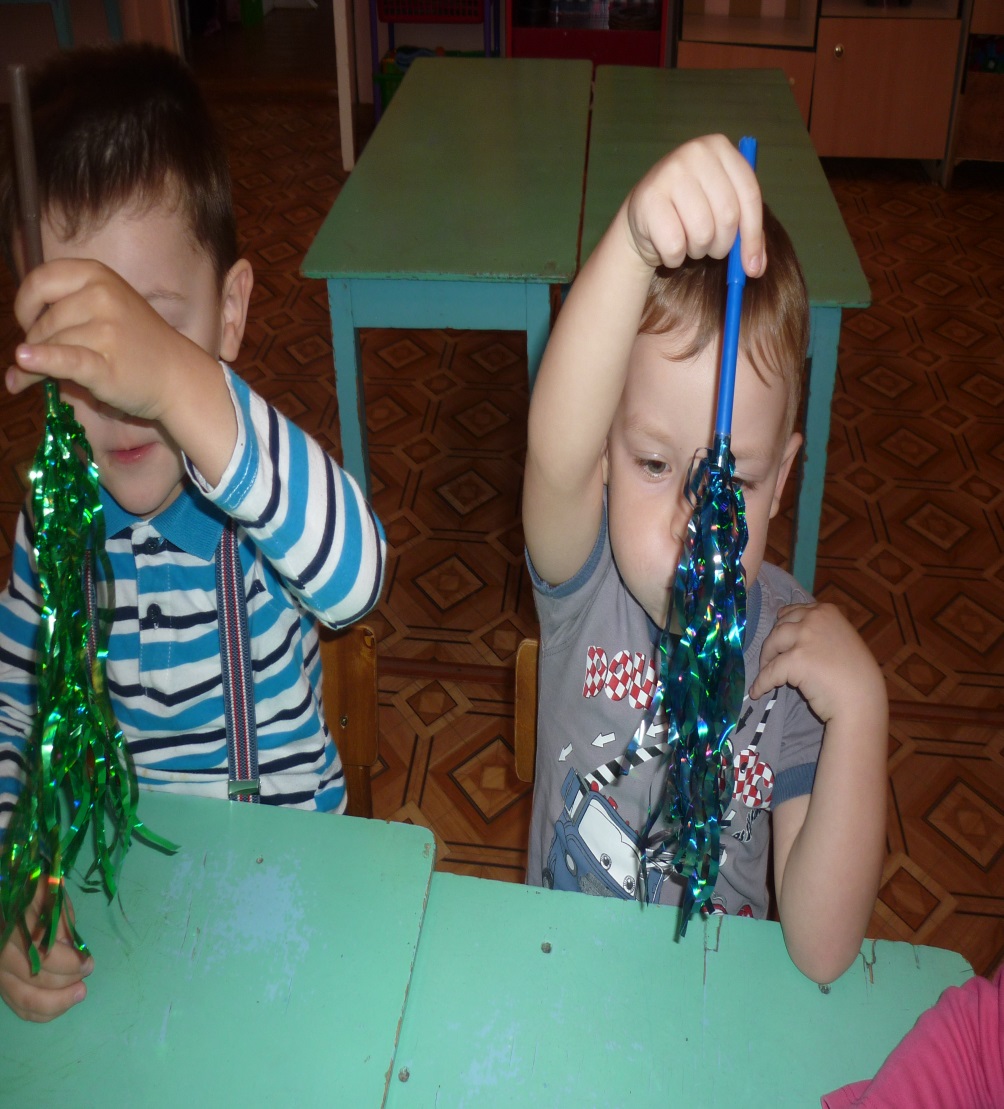 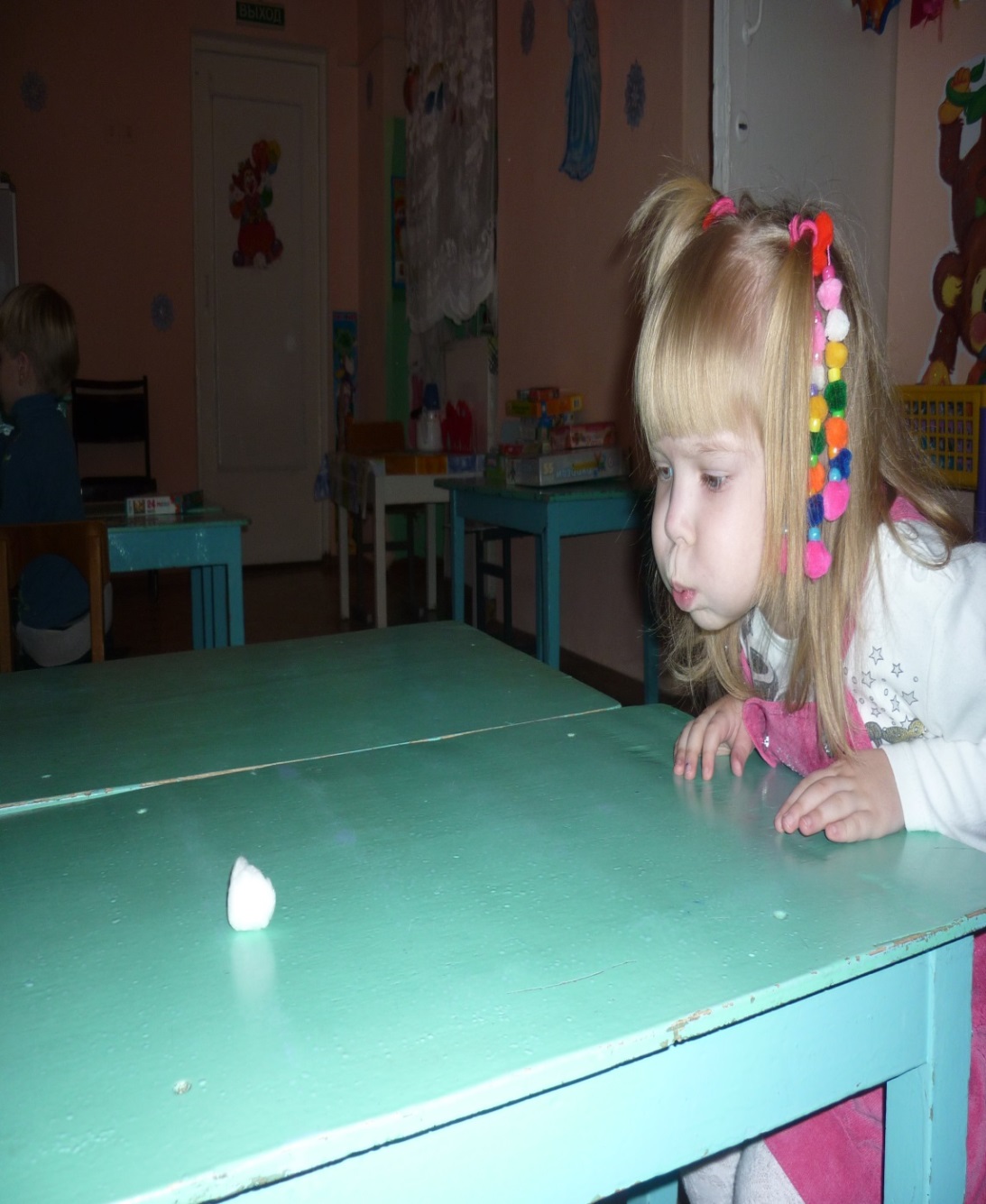 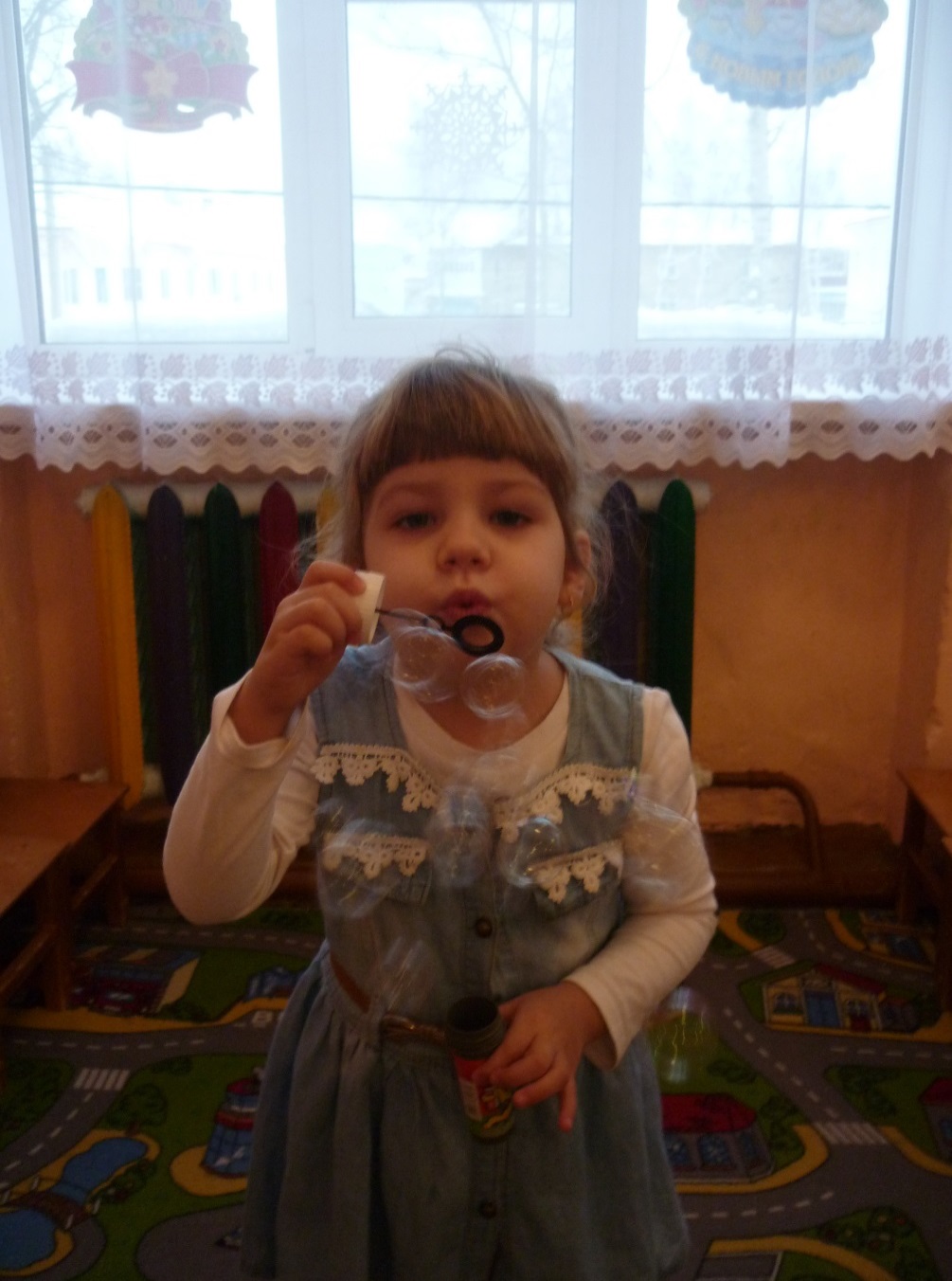 Спортивный уголок в группе. У детей есть возможность выполнять разные упражнения с предметами. Это способствуют формированию двигательных качеств и навыков, вызывает положительные эмоции у детей, что улучшает их физическое и психическое здоровье.
Музыкотерапиявключает в себя прослушивание музыкальных произведений, пение песен, ритмические движения под музыку, игра на детских музыкальных инструментах.
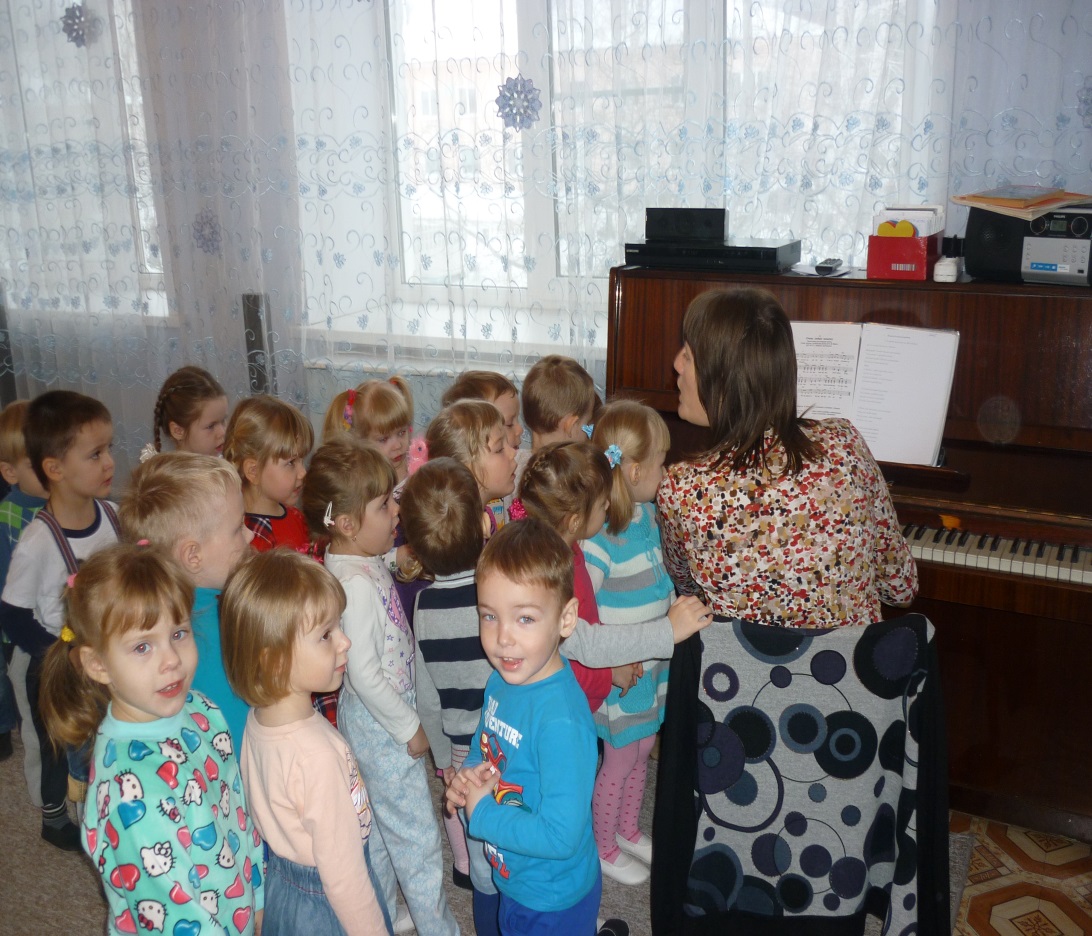 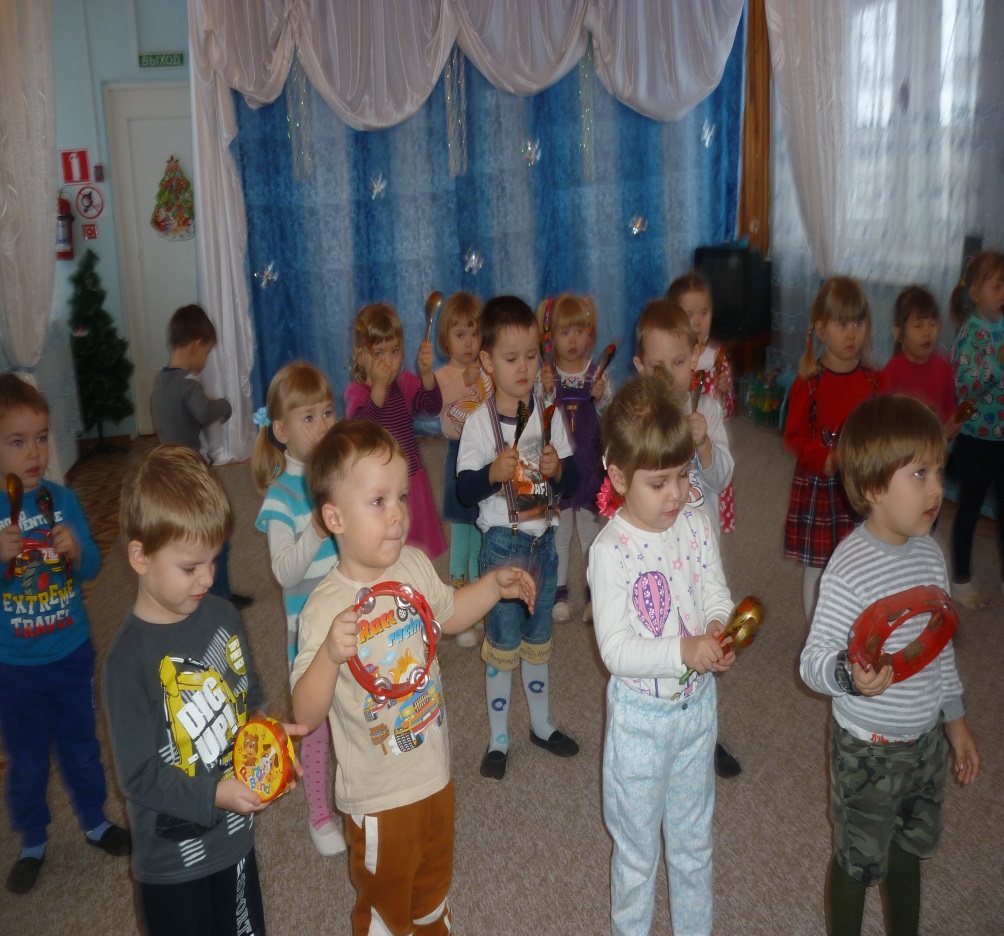 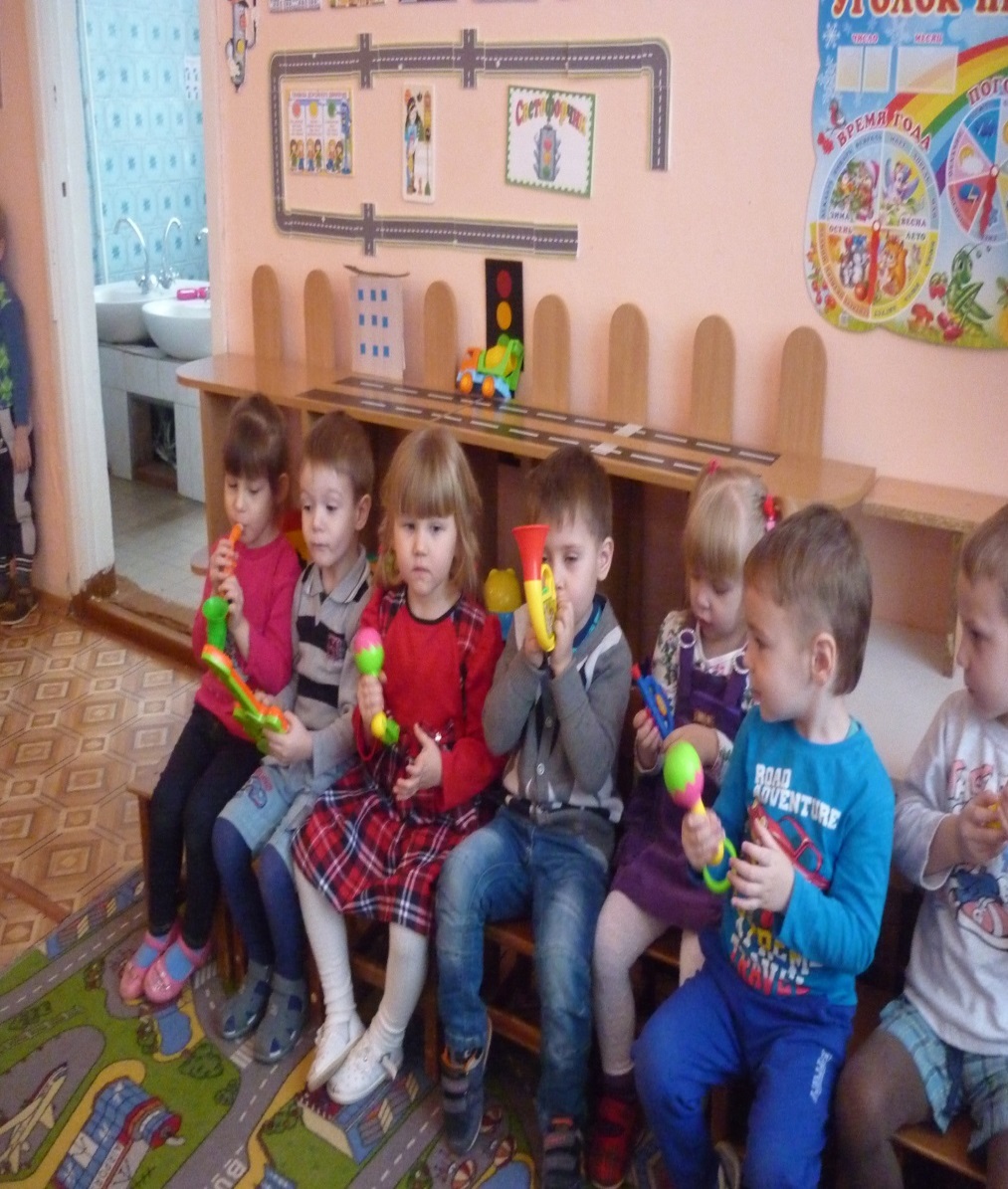 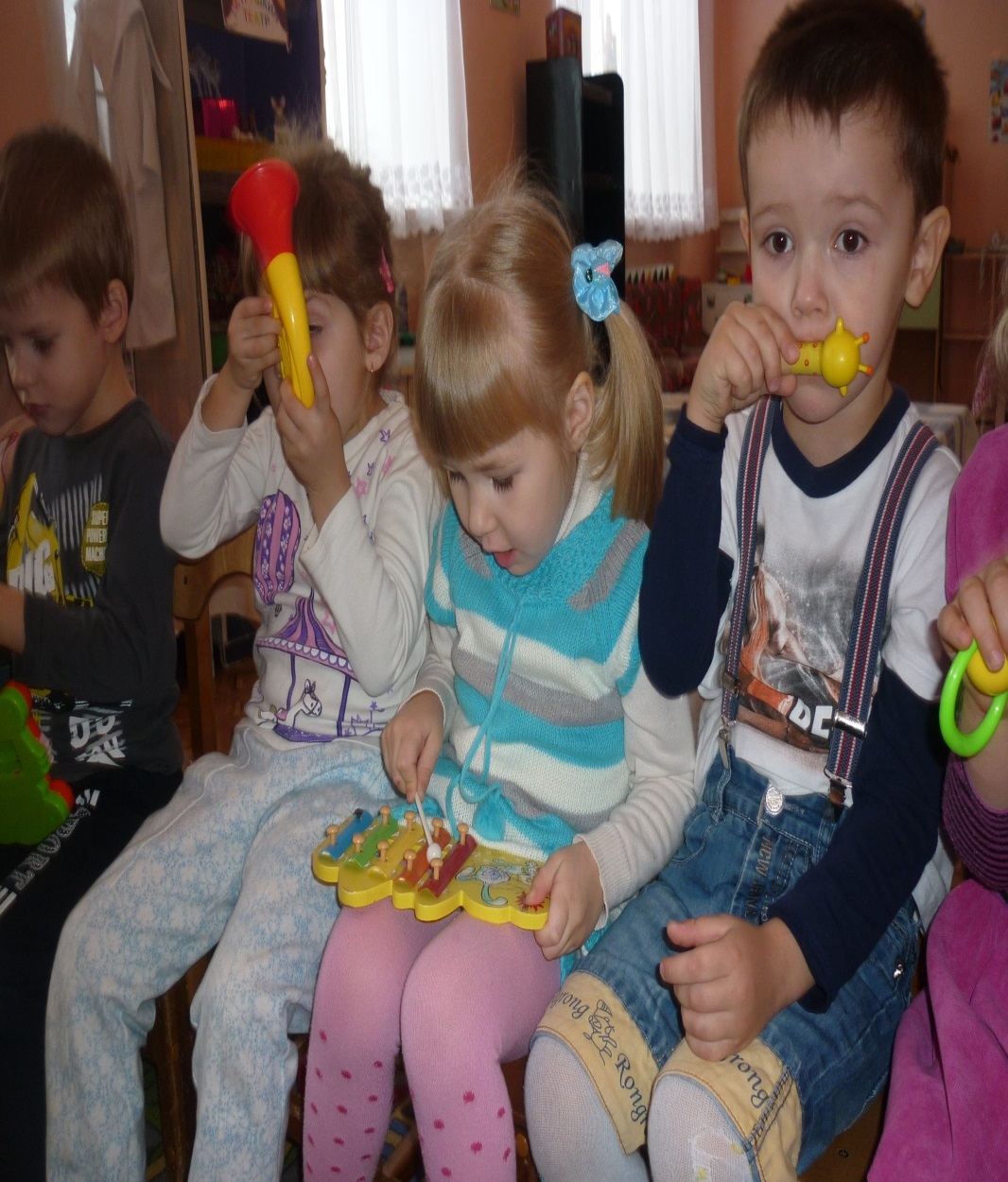 Минутки релаксации Цель - снять физическое и психическое напряжение.Проводится под спокойную музыку, сопровождается словами педагога.
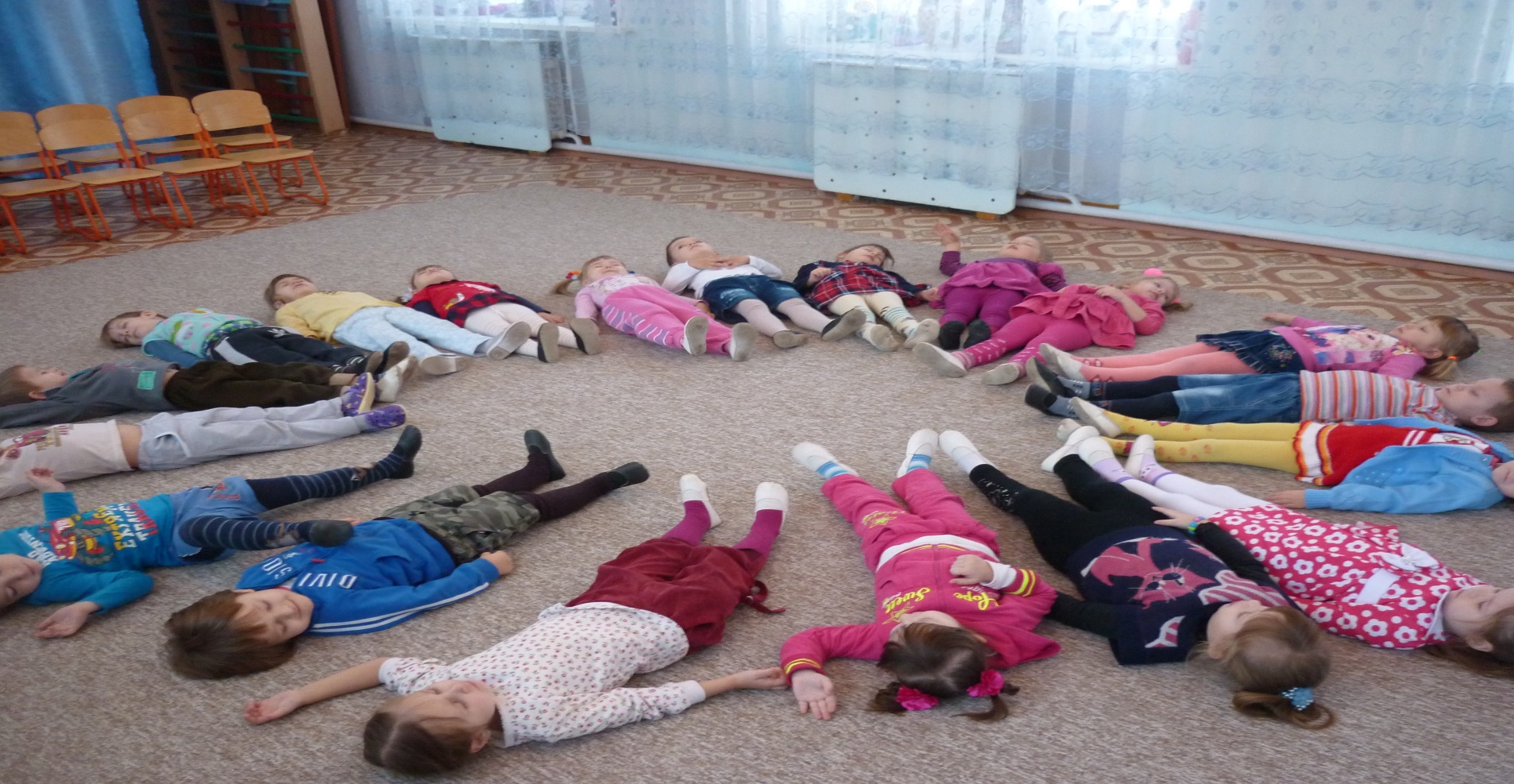 СказкотерапияТерапия сказкой помогает ребенку справиться со многими внутренними переживаниями. Маленькому человечку всегда проще передать нормы поведения и умение ориентироваться в разных жизненных ситуациях в игровой форме.
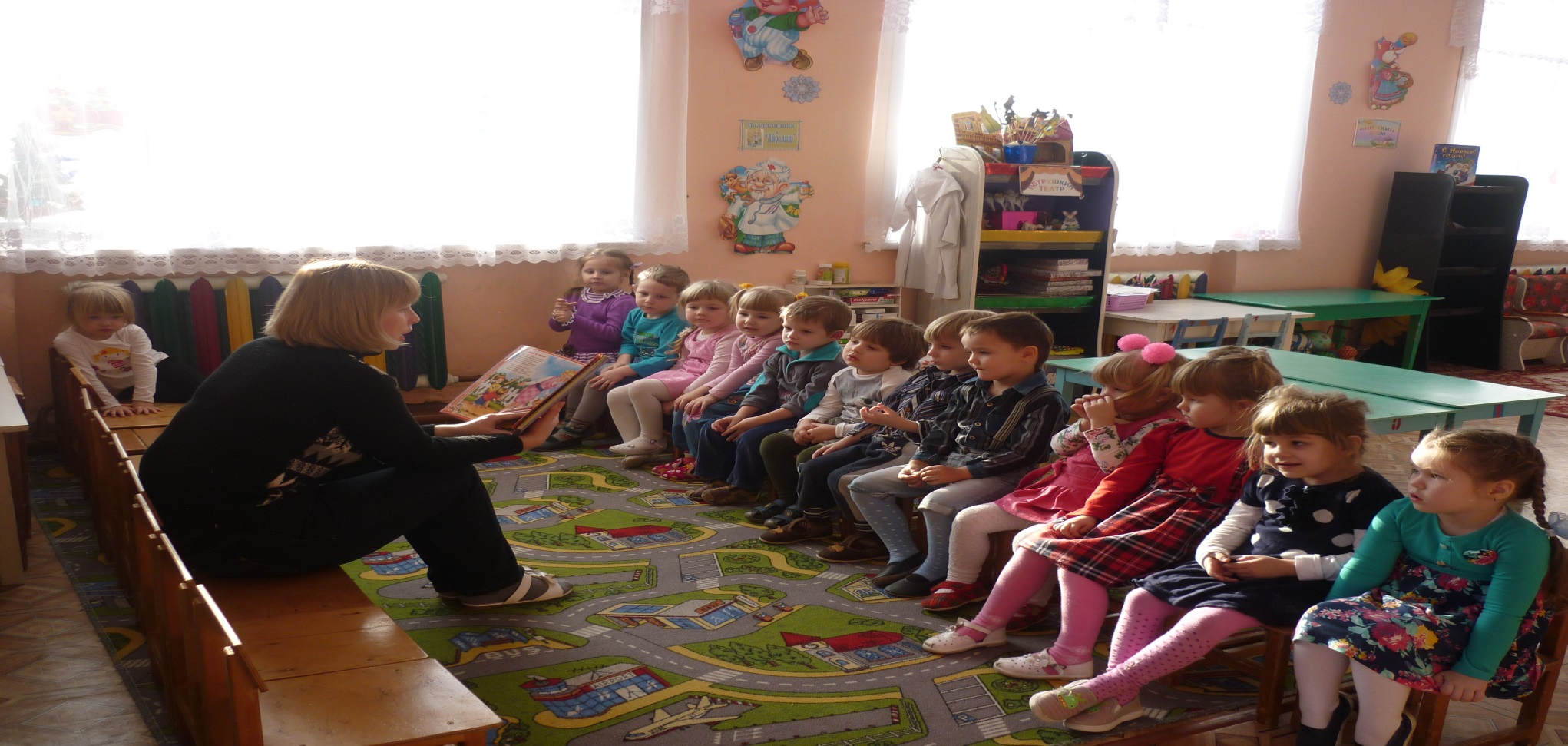 Наш театр
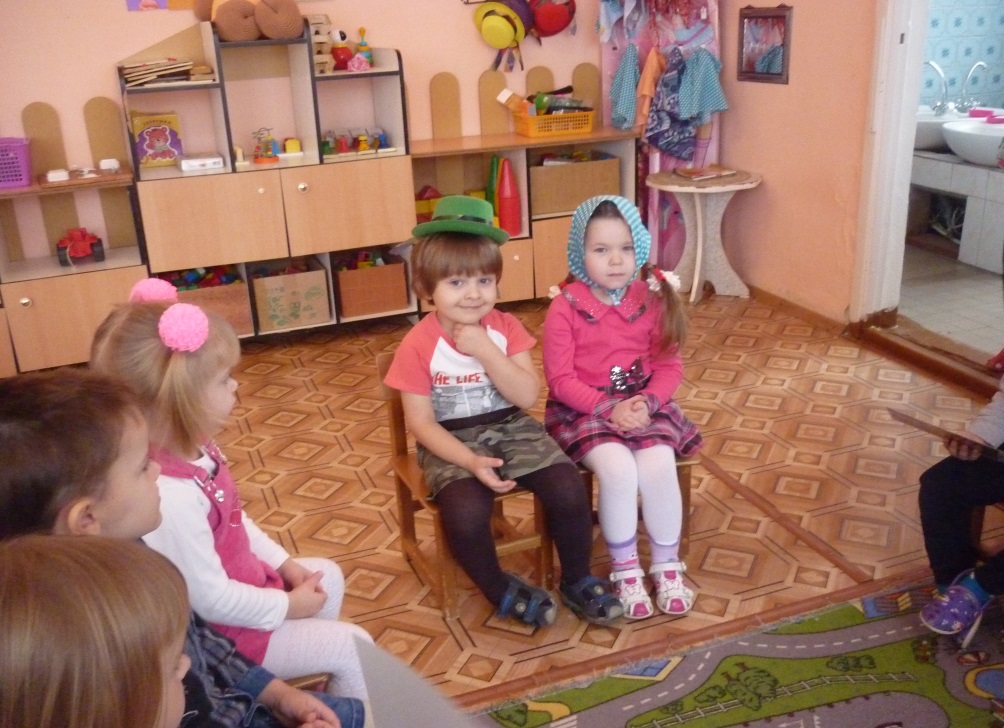 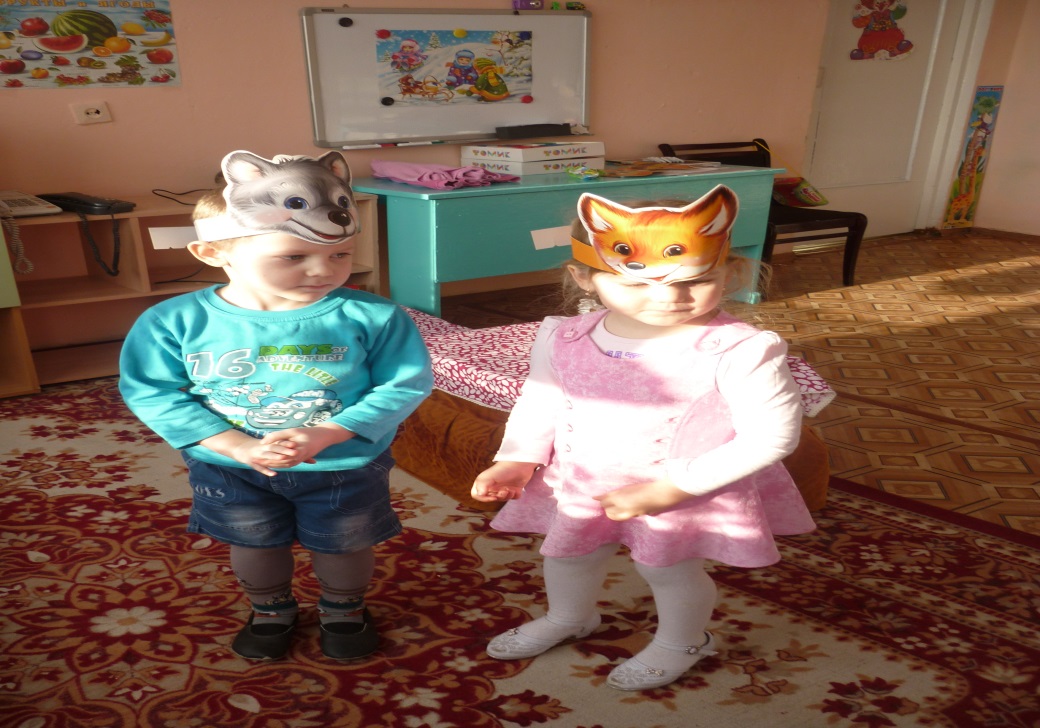 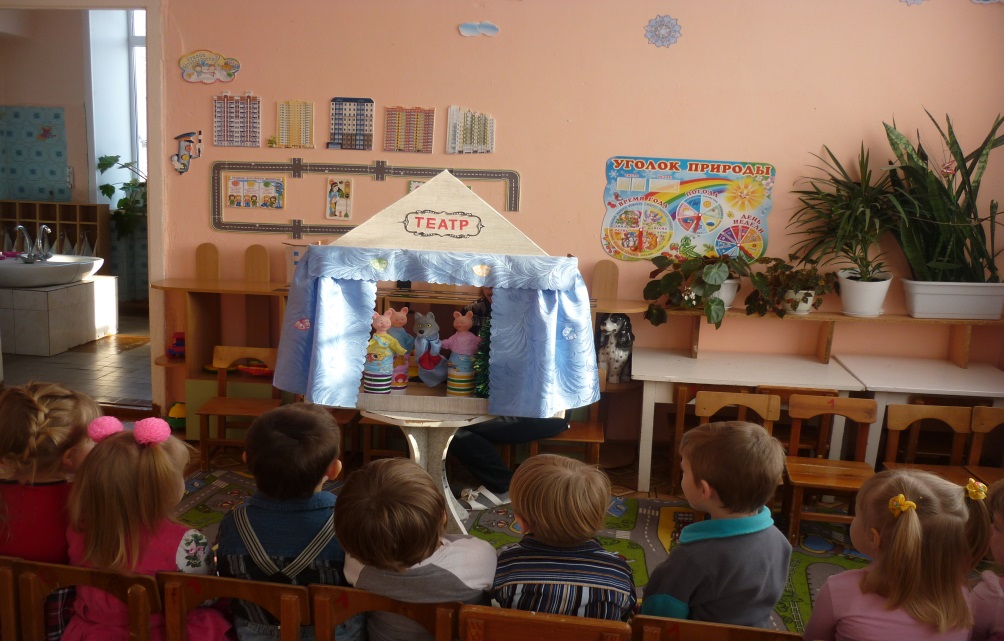 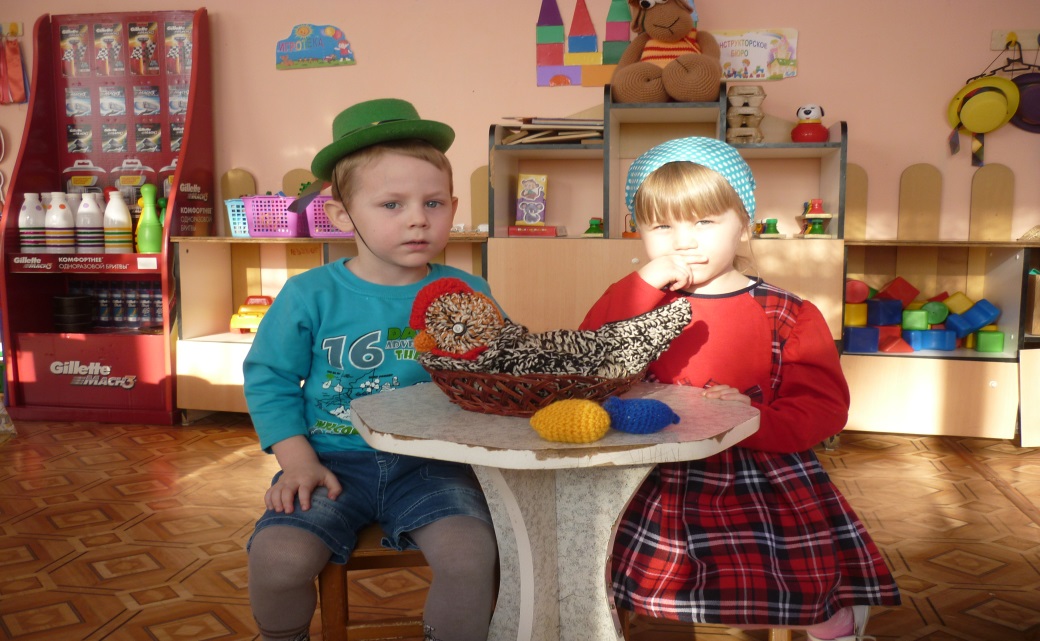 Прогулка имеет большое значение для физического развития дошкольника. Являясь  первым и наиболее доступным средством закаливания детского организма,  она способствует повышению его выносливости и устойчивости к неблагоприятным воздействиям внешней среды, особенно к простудным заболеваниям.
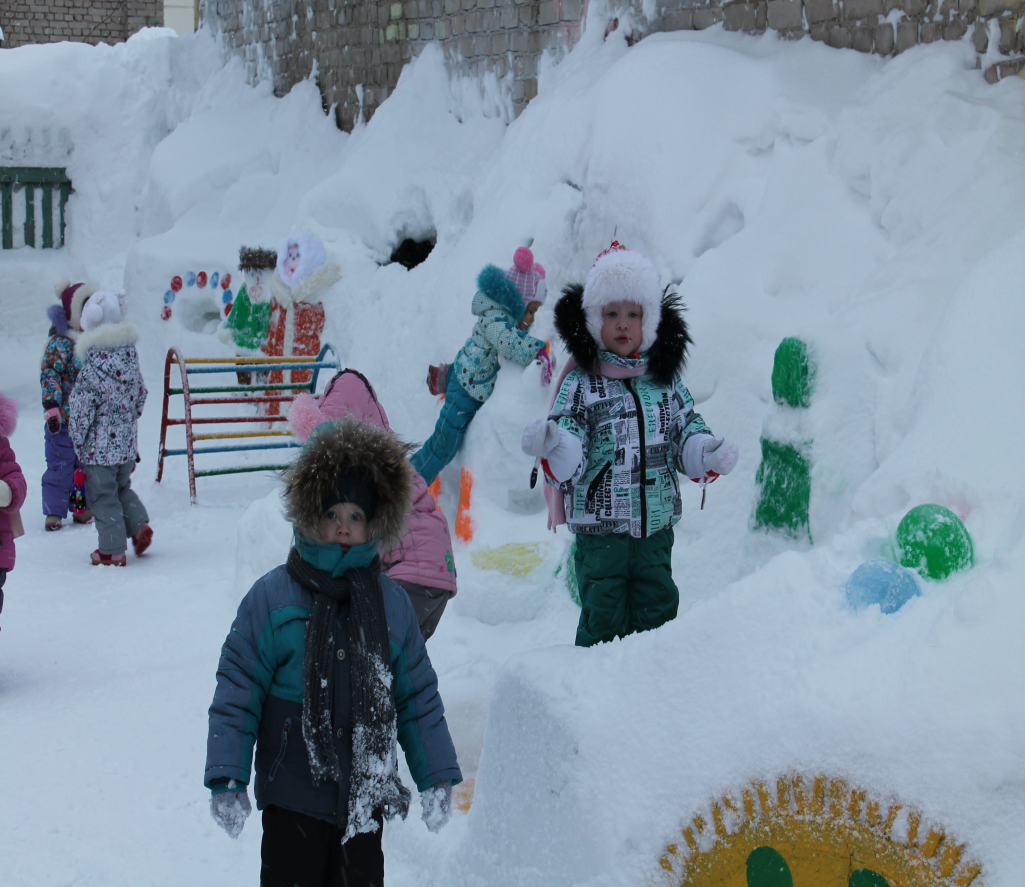 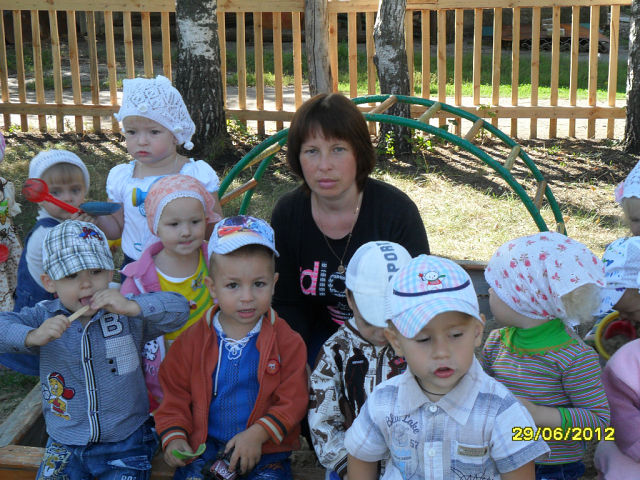 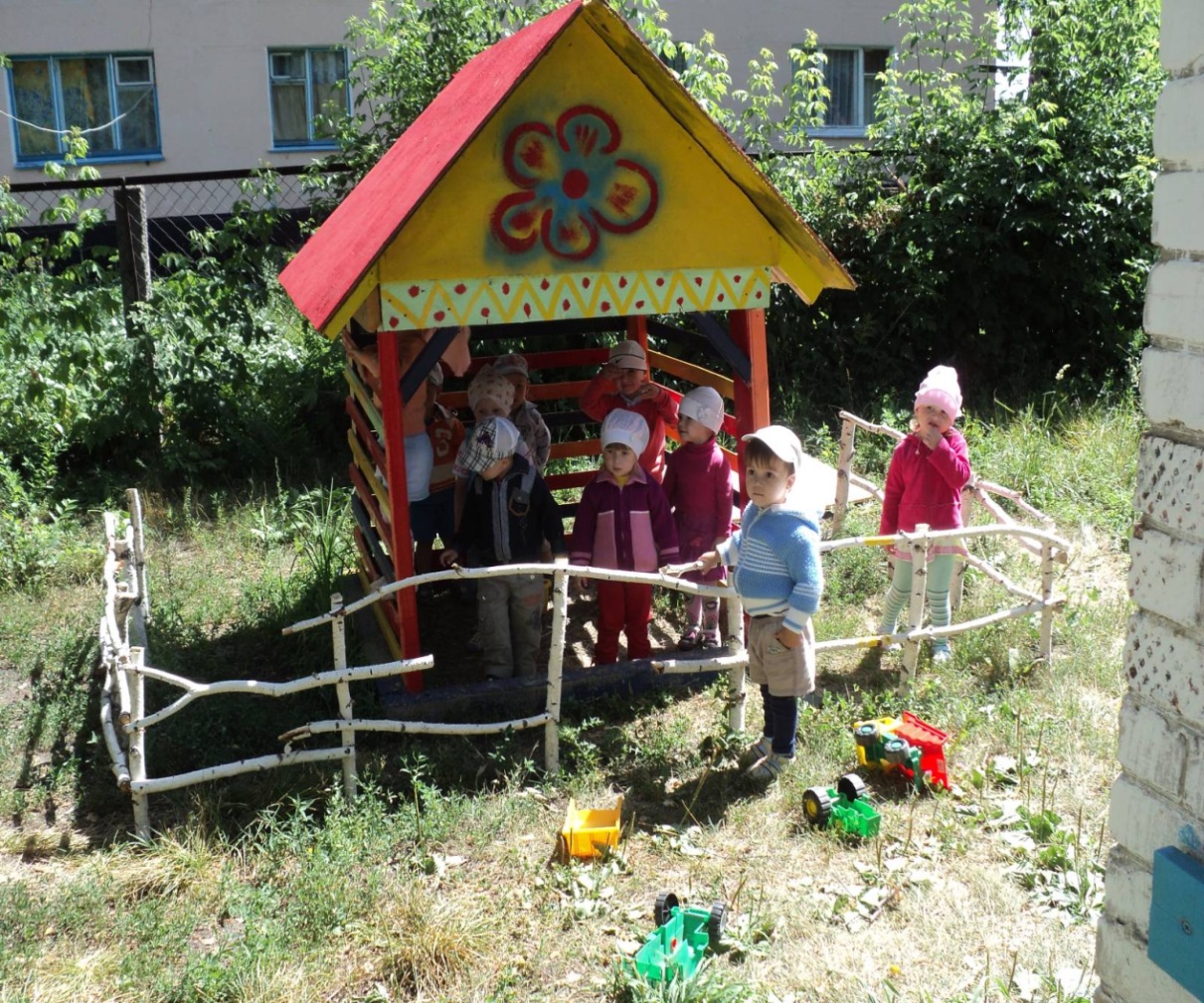 Движение  -это жизнь!Подвижные и спортивные игры используютсяна прогулке и в самостоятельной деятельности детей. Подвижные и спортивные игры оказывают благотворное влияние на общее состояние здоровья детей, улучшаяаппетит, укрепляя нервную систему, повышая сопротивляемость организма к различнымзаболеваниям.
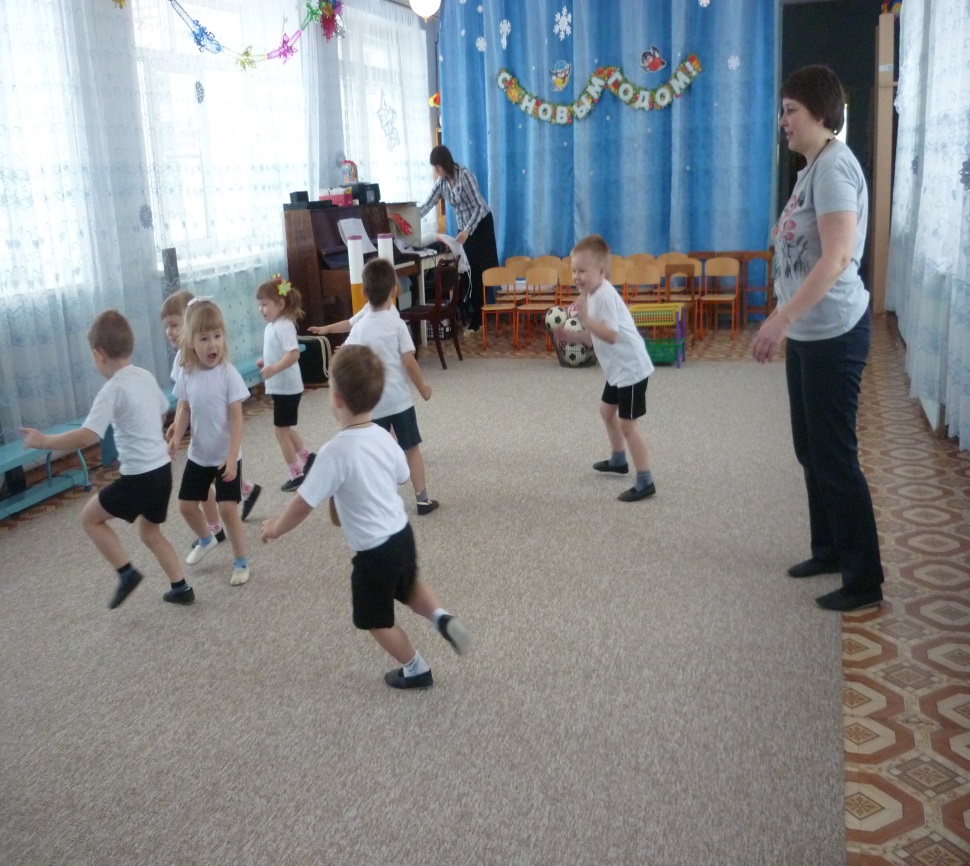 Гигиенические процедуры (умывание и обливание рук до локтя прохладной водой)
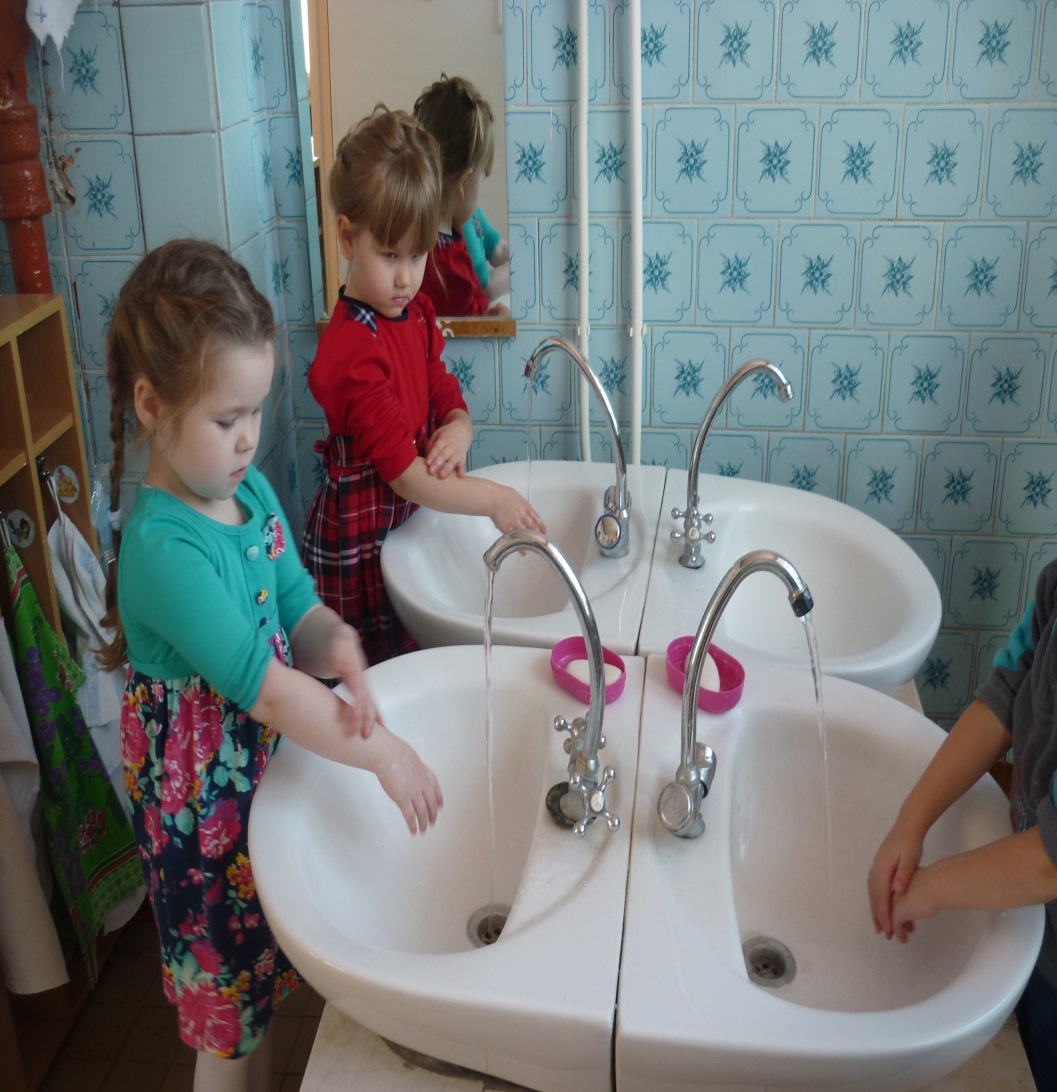 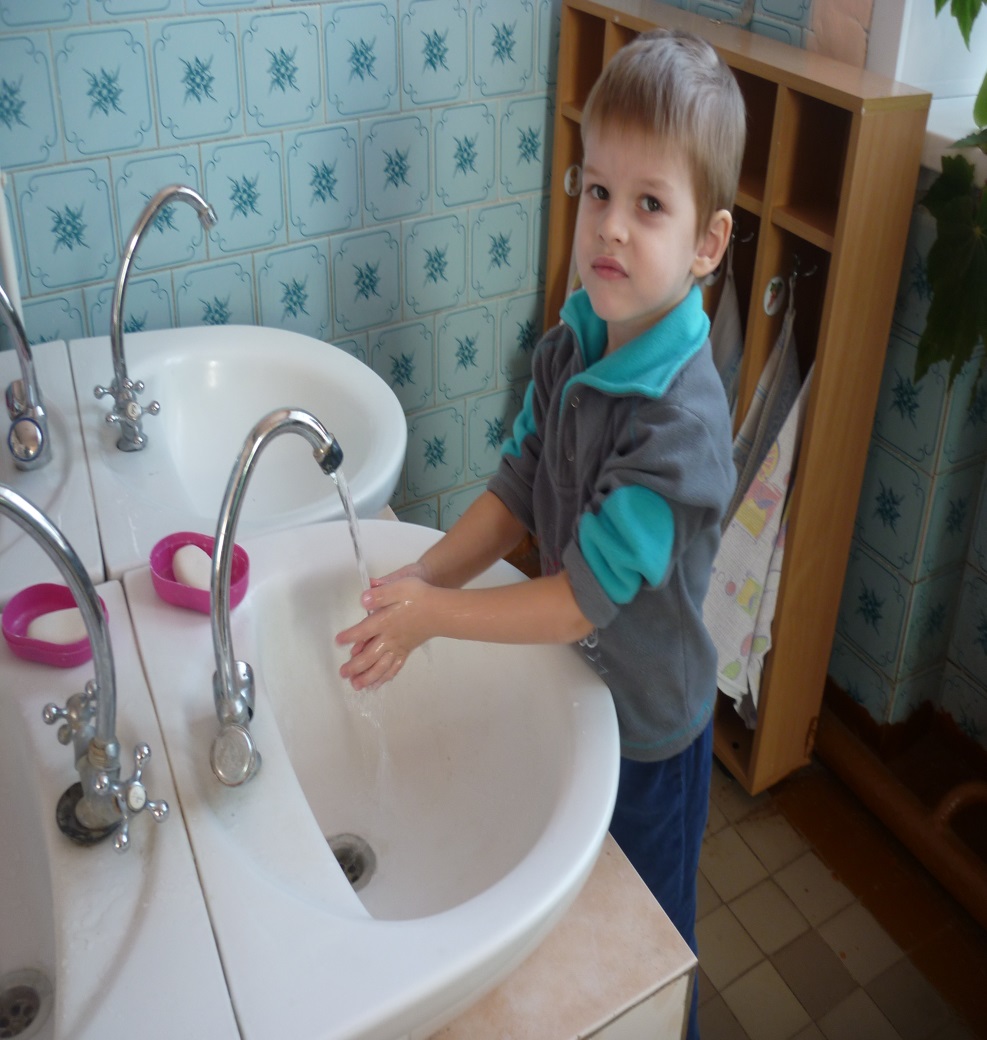 Чесночный талисман                	Зеленый лук-витаминная   					добавка в первые блюда
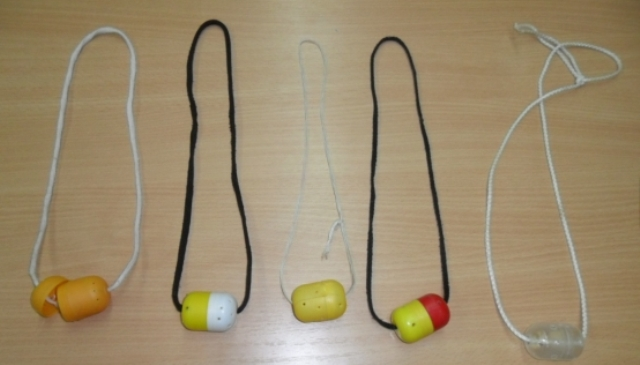 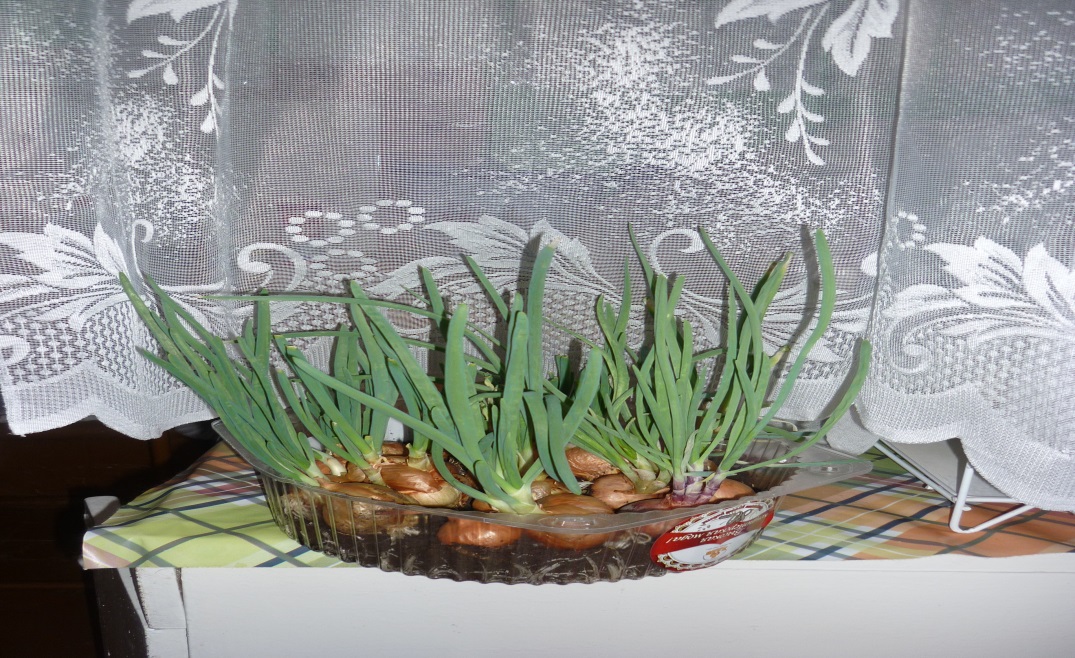 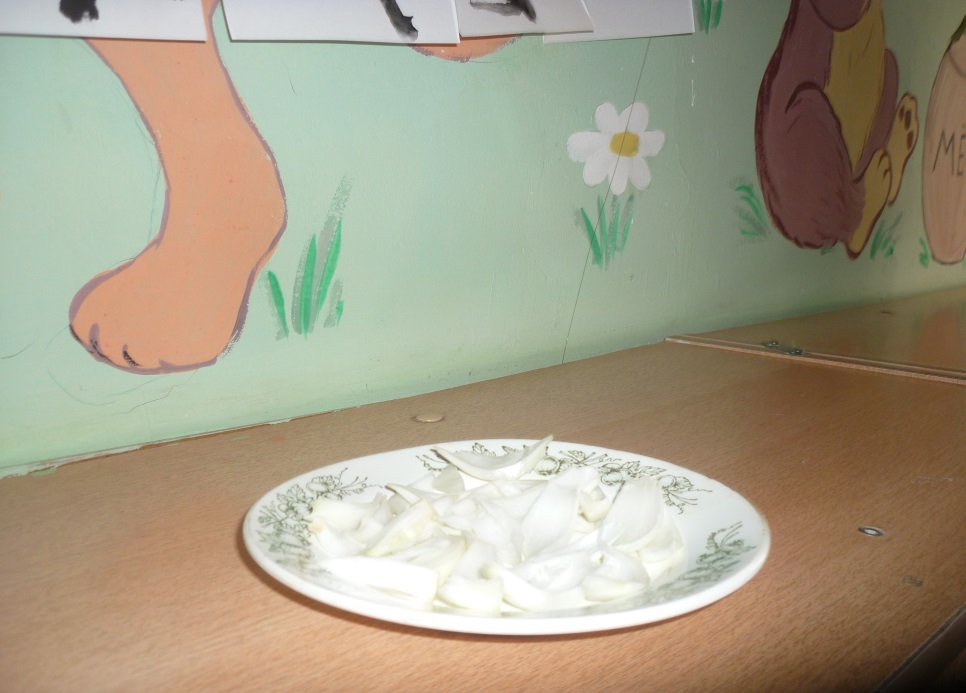 ЗДОРОВЫЙ СОН – ЗАЛОГ ХОРОШЕГО НАСТРОЕНИЯ И КРЕПКОГО ЗДОРОВЬЯ.
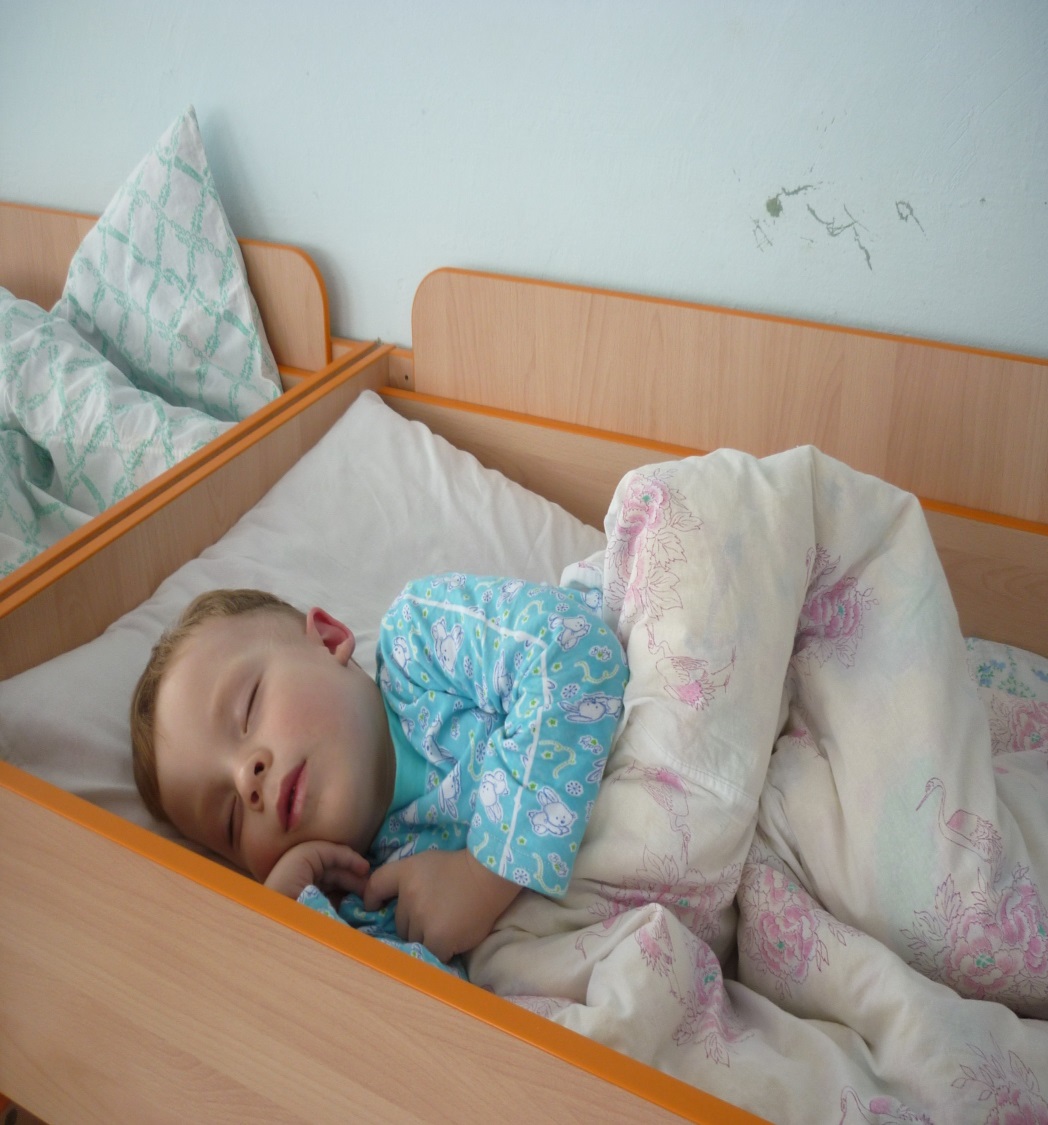 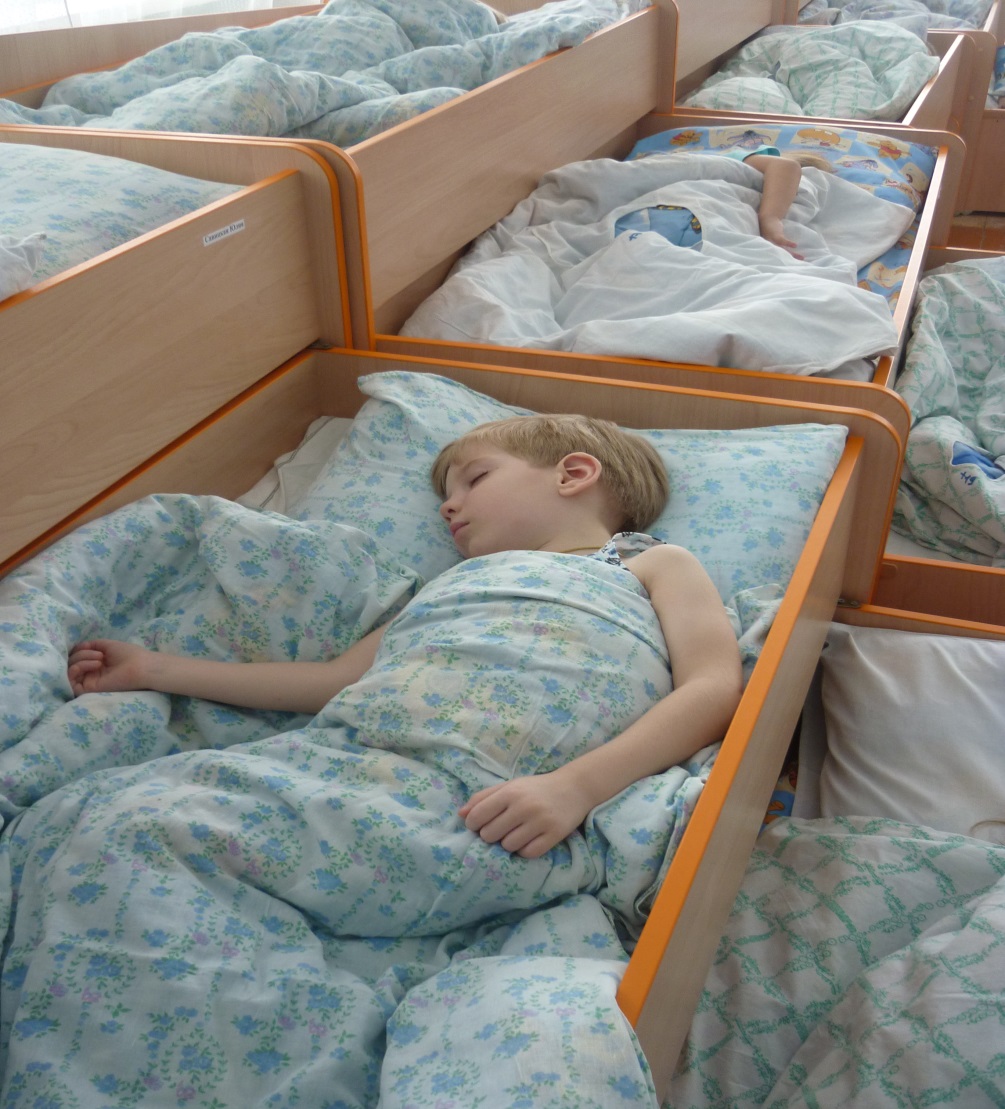 Побудки после снацель гимнастики после дневного сна – поднять настроение и мышечный тонус детей с помощью воздушных ванн и физических упражнений.
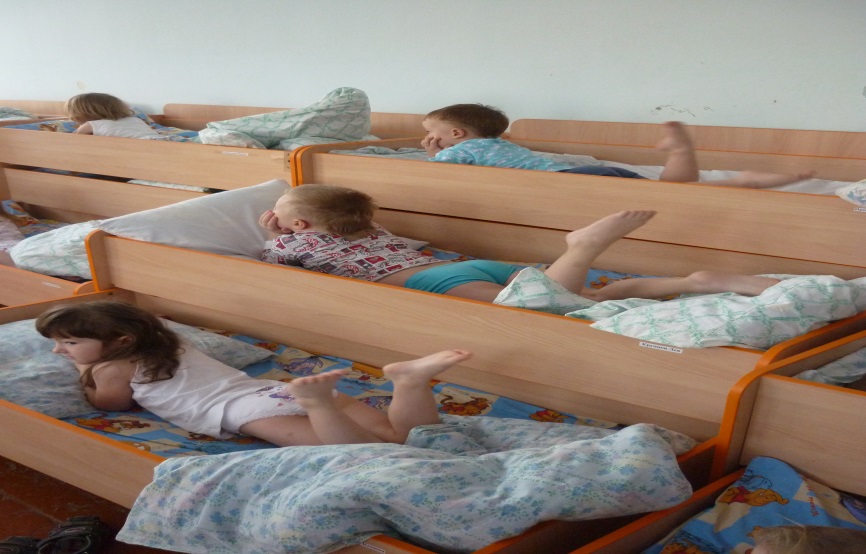 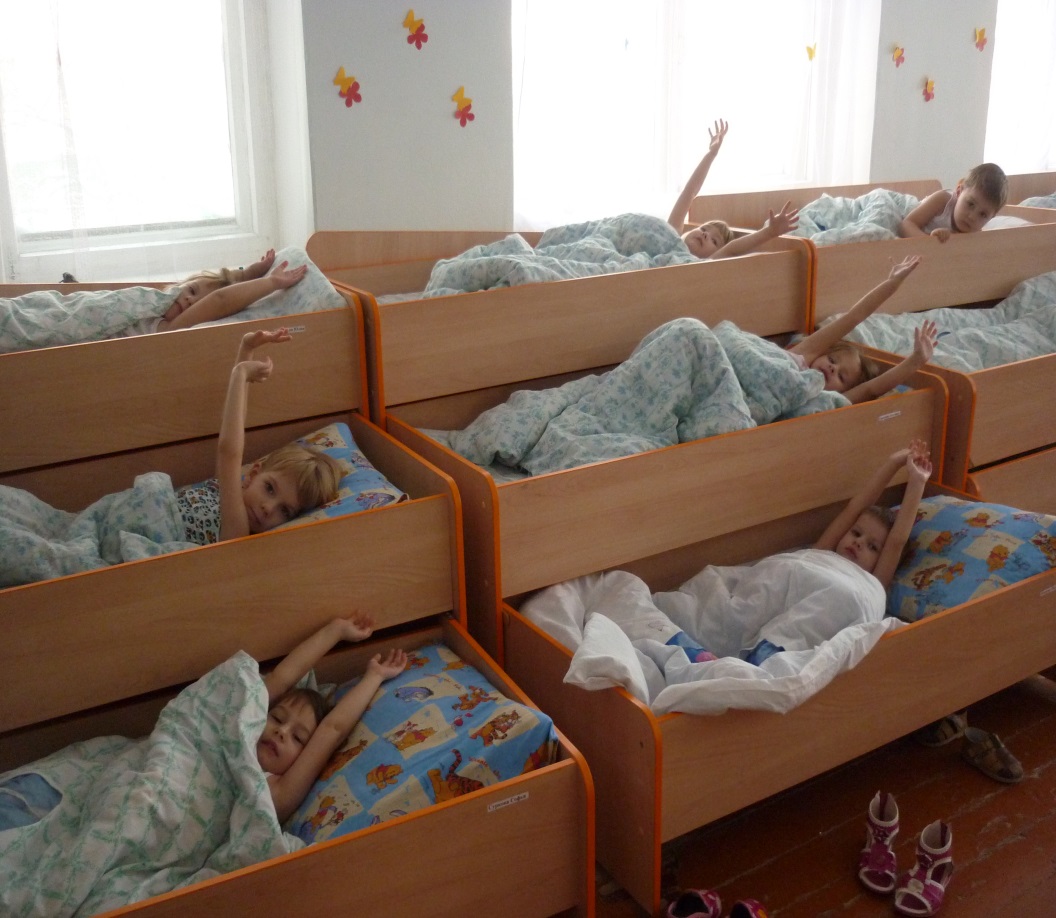 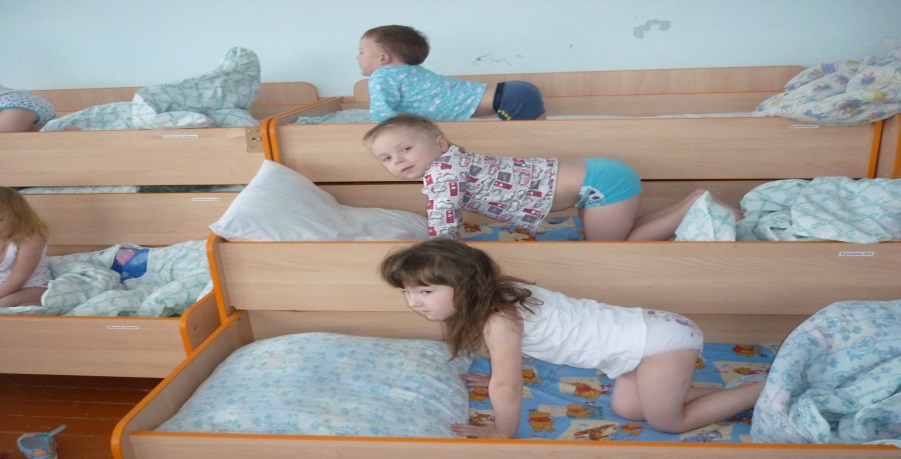 Работа с родителями*консультации*папки-передвижки*стенды полезной информации*родительские собрания*совместные физкультурные досуги*фотовыставки
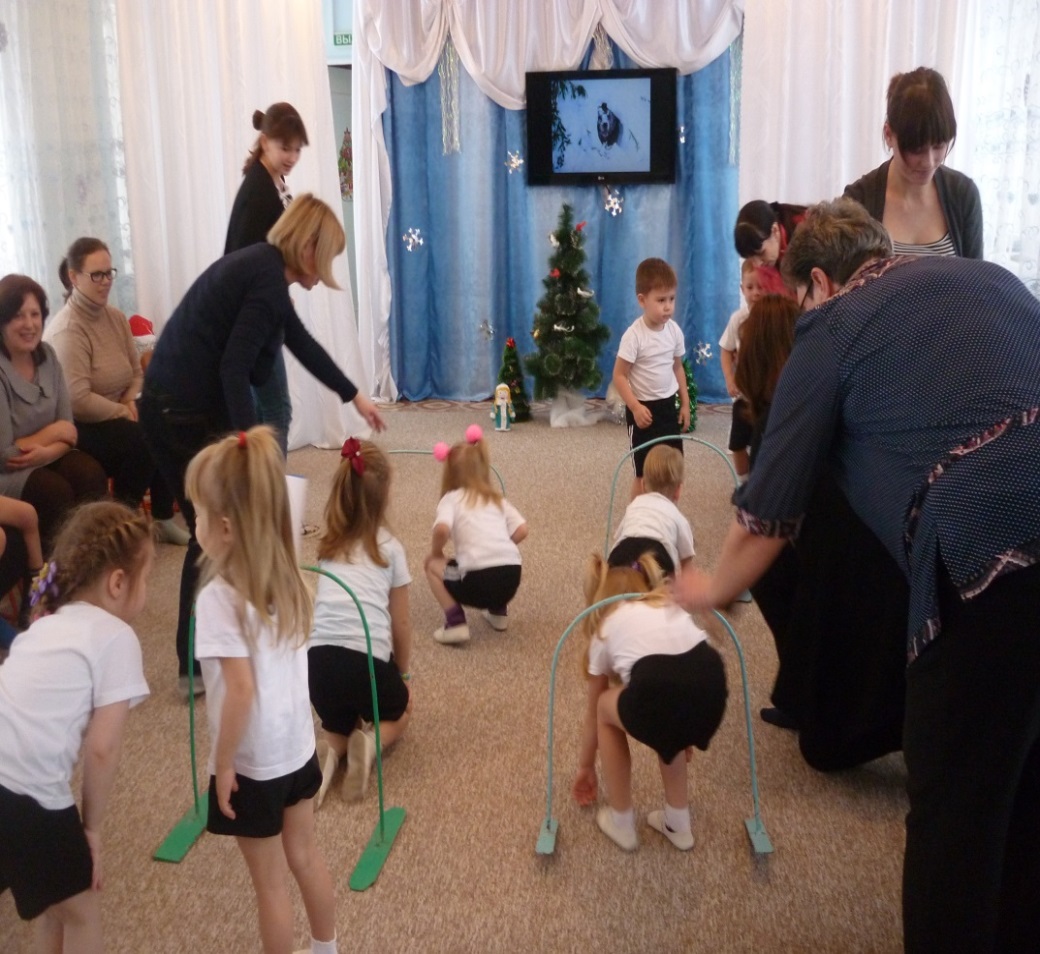 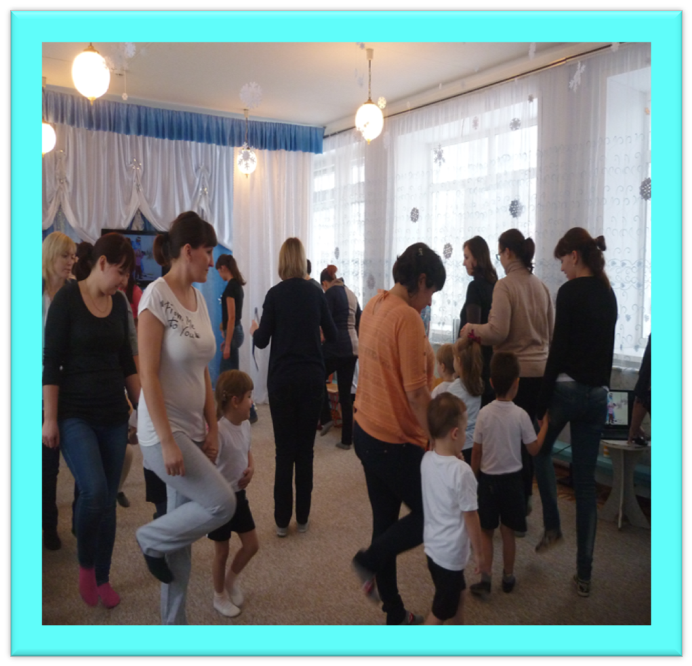 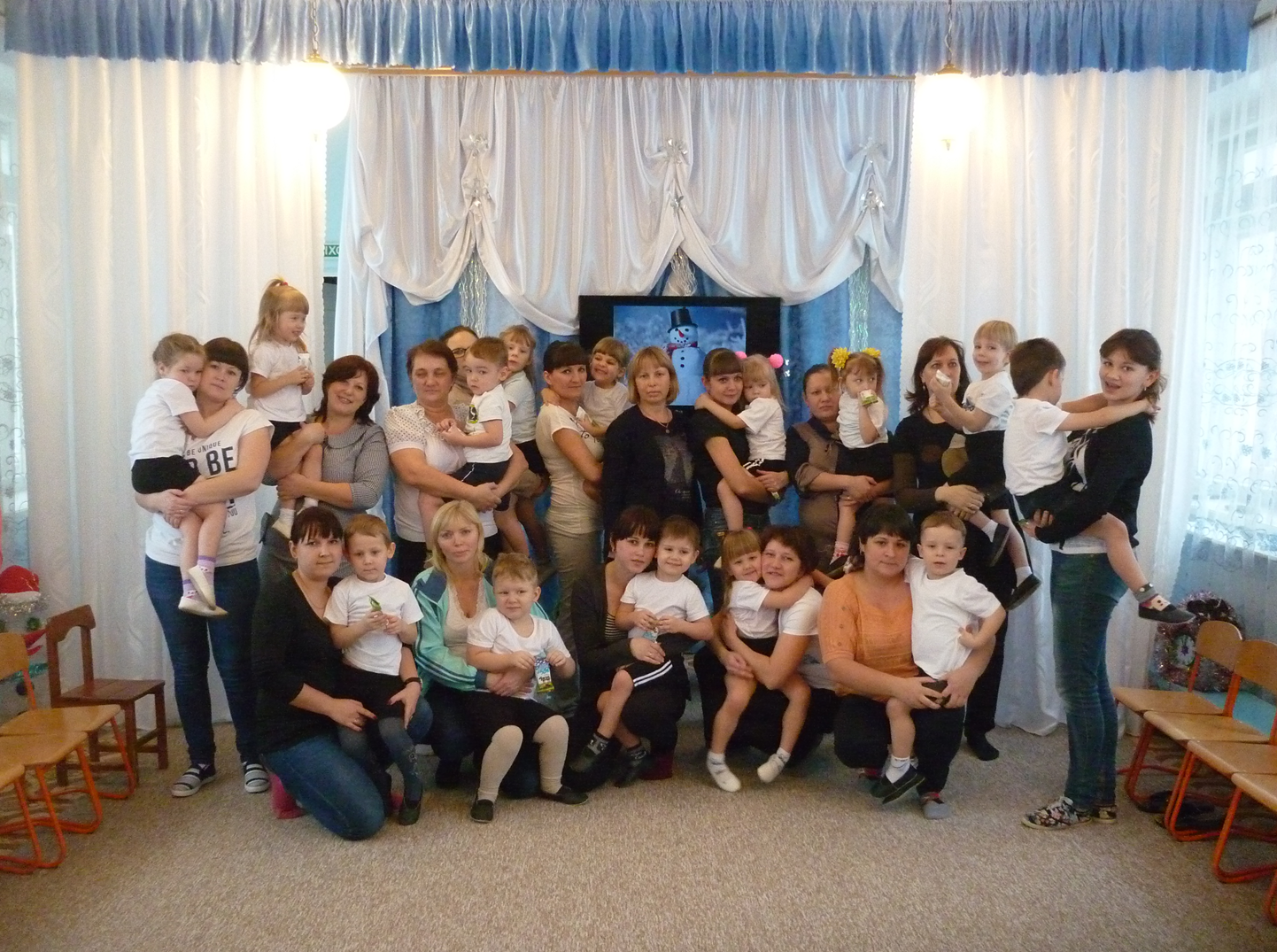 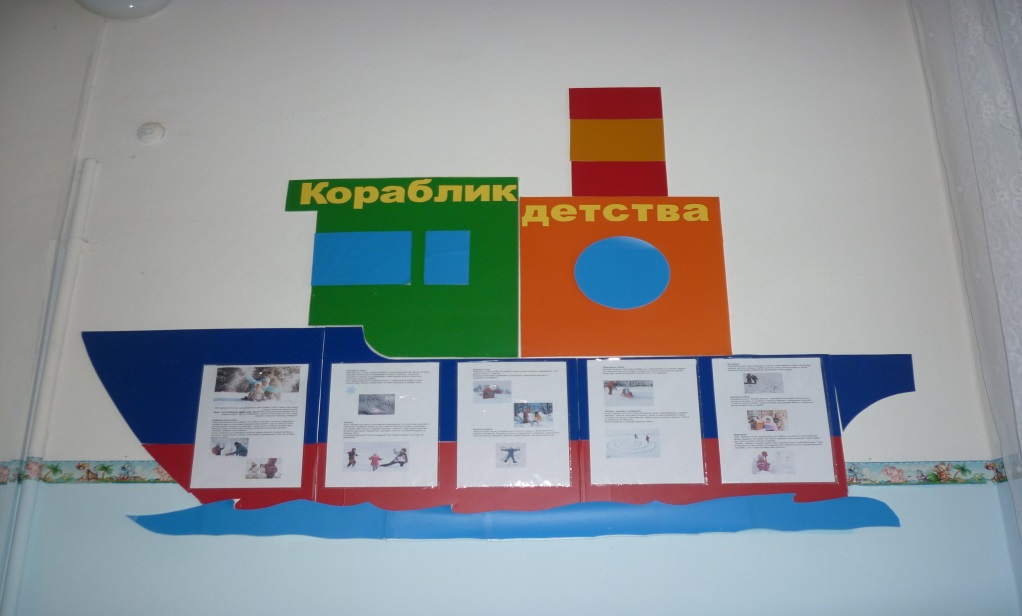 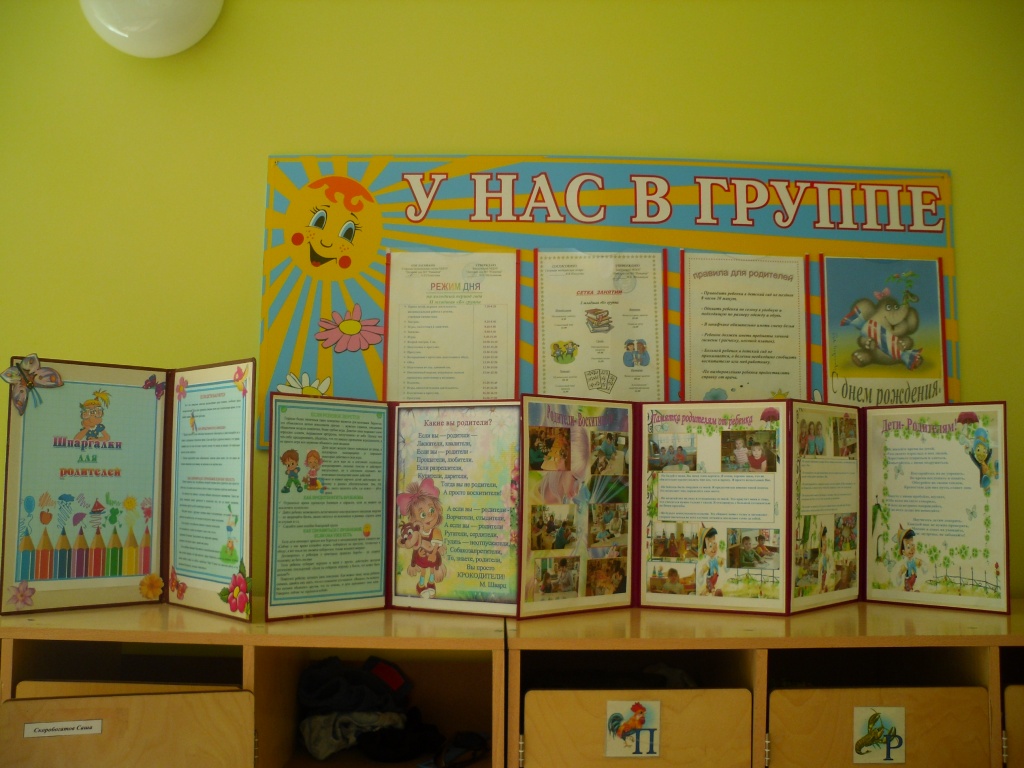 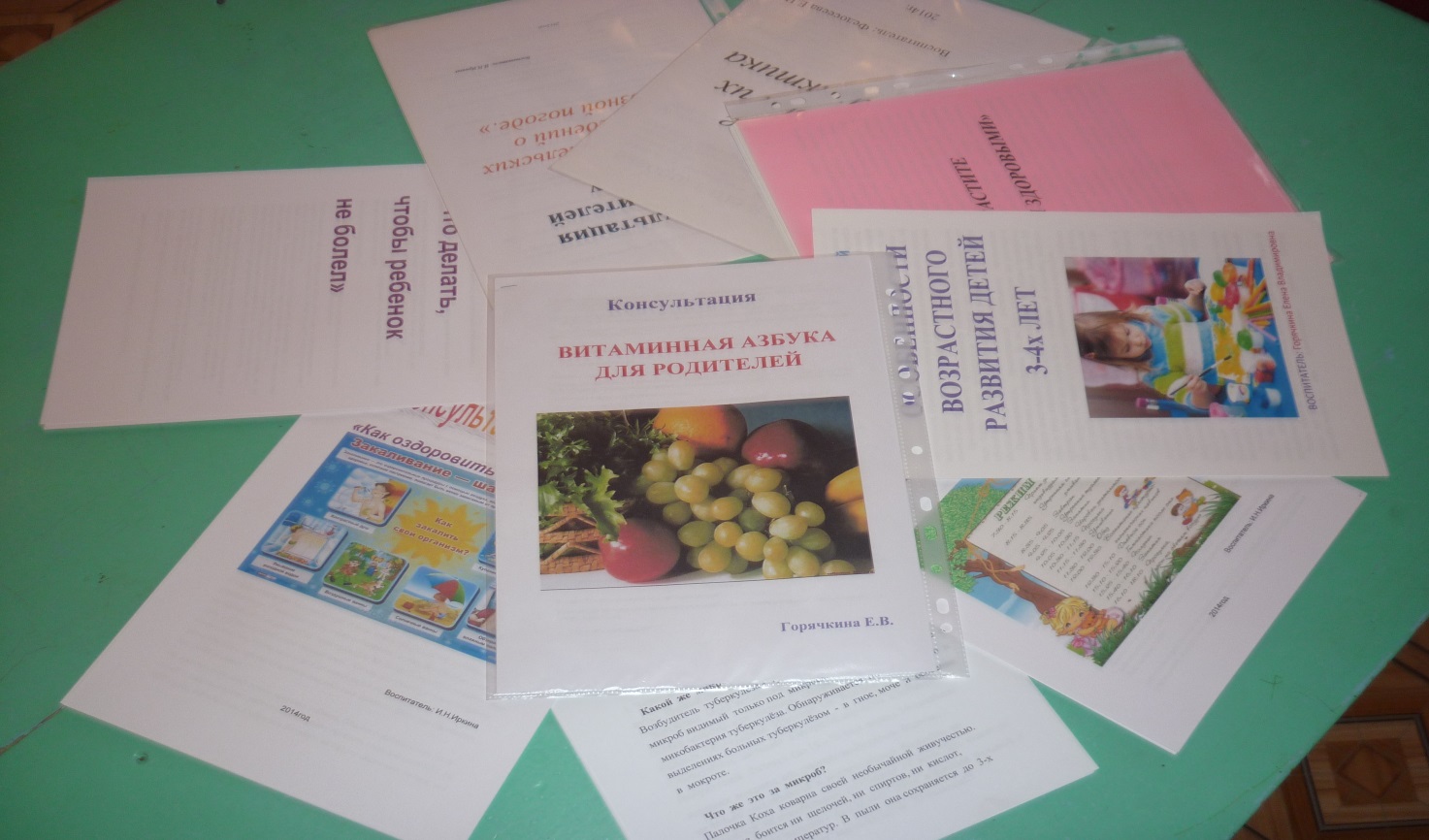